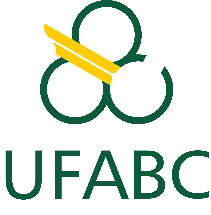 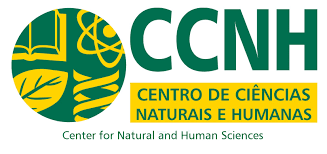 Biodiversidade: Interações entre Organismos e Ambiente
Módulo 3 – Comunidades e Ecossistemas
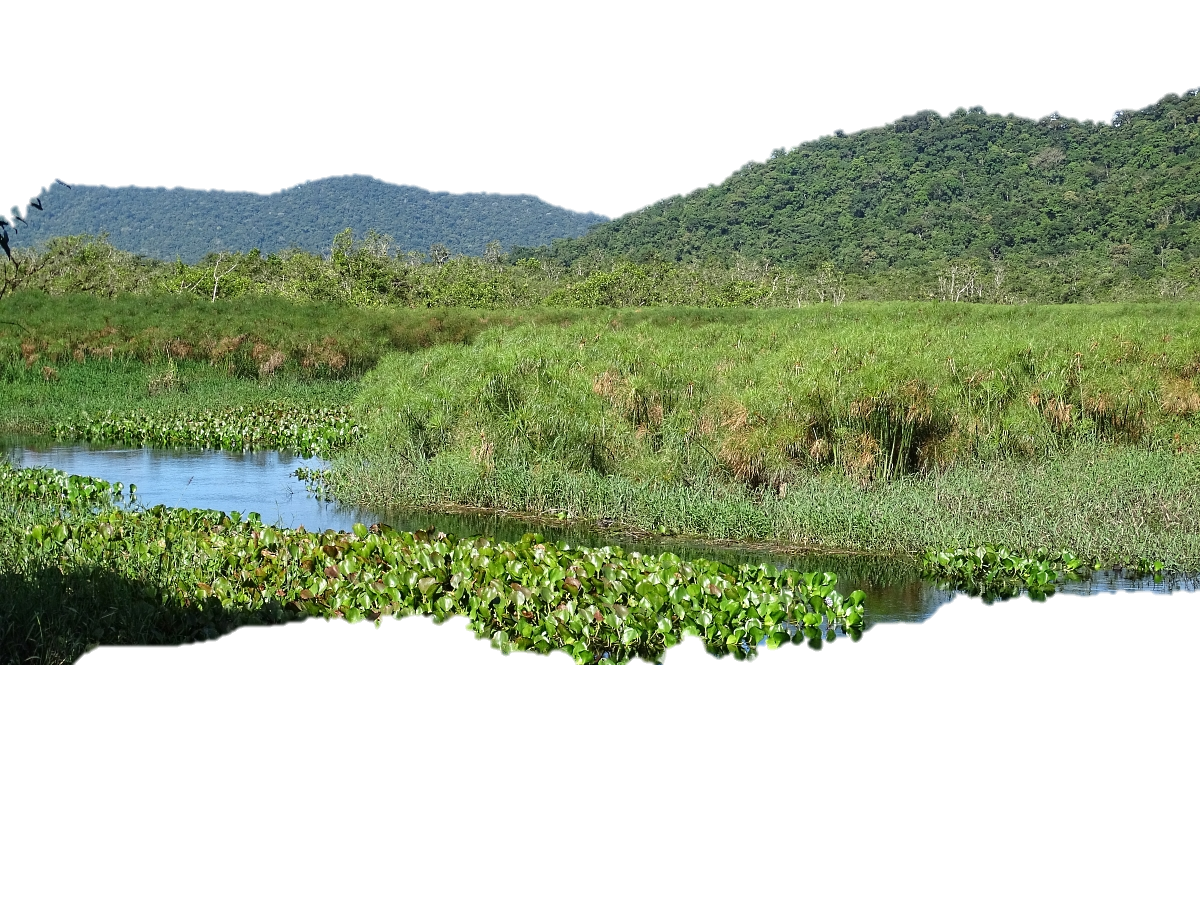 Aula 9. Ecologia de comunidades
Edlley Pessoa
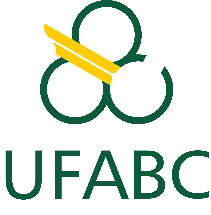 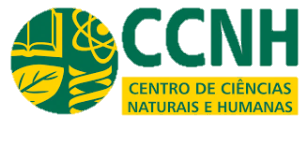 Aula 9. Ecologia de comunidades
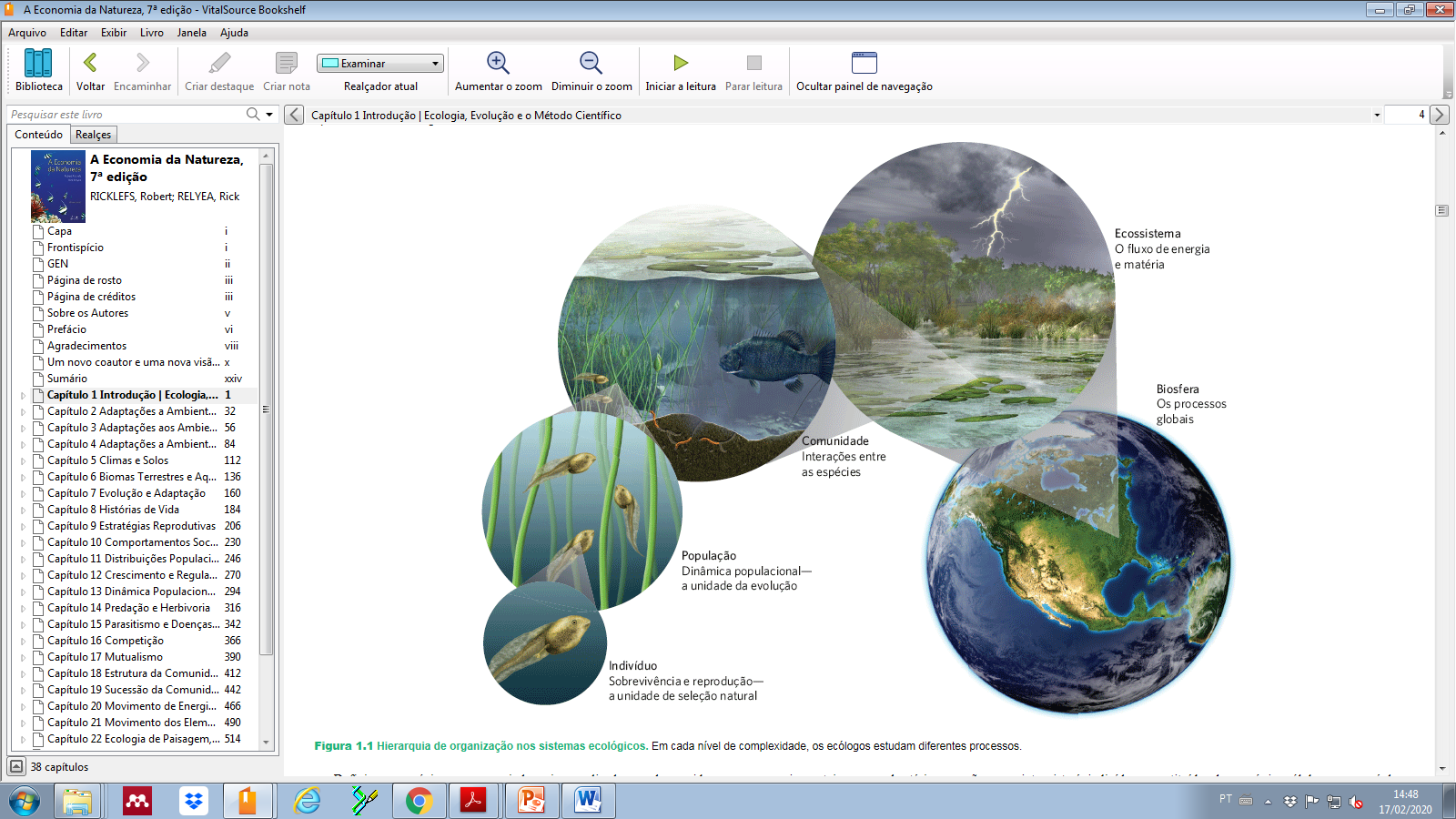 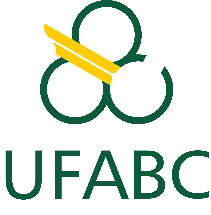 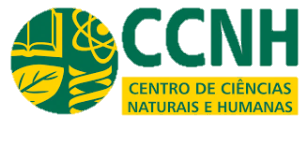 Aula 9. Ecologia de comunidades
Conjunto de espécies que vivem juntas em uma área específica
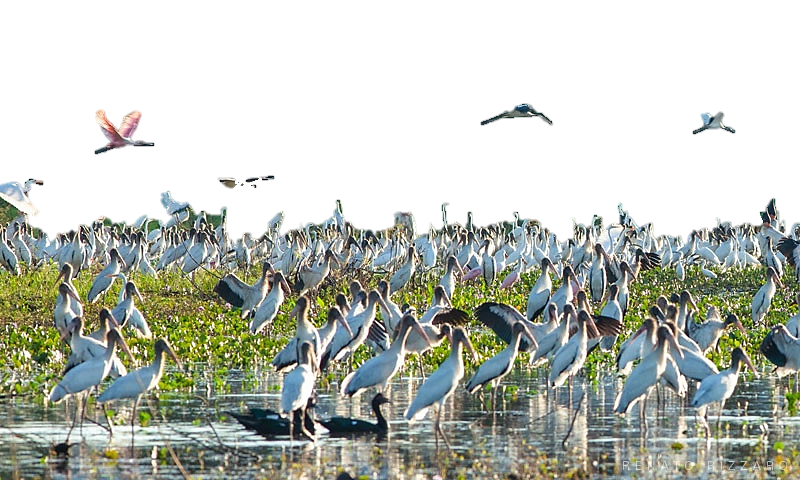 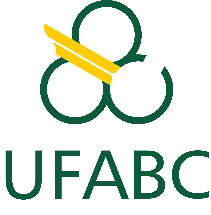 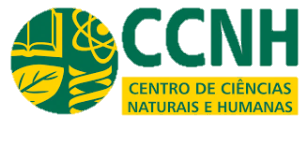 Aula 9. Ecologia de comunidades
As comunidades podem ter fronteiras definidas ou graduais
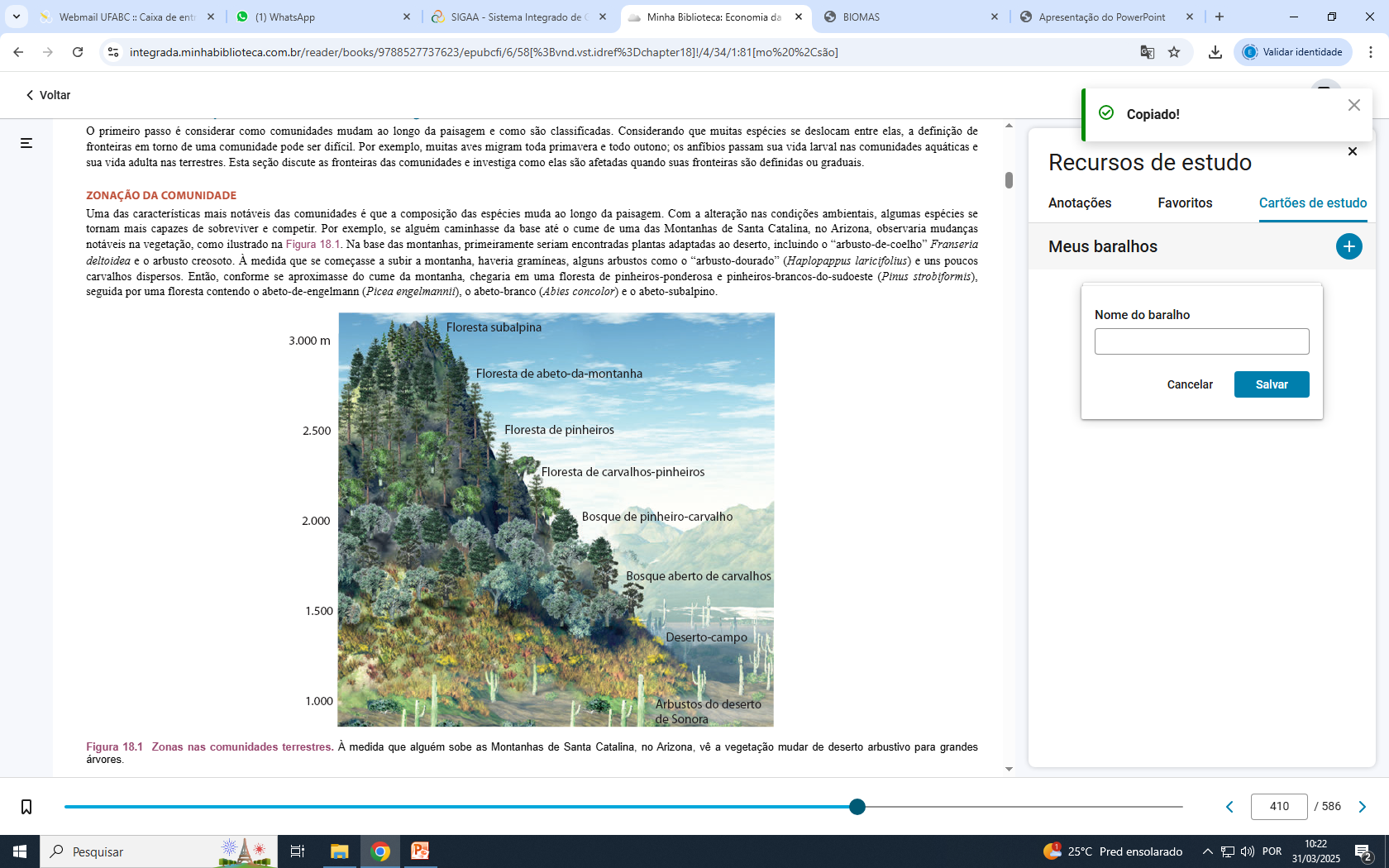 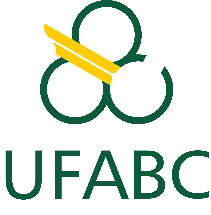 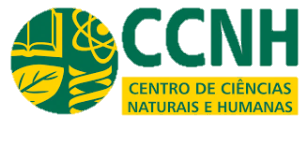 Aula 9. Ecologia de comunidades
ZONAÇÃO DA COMUNIDADE
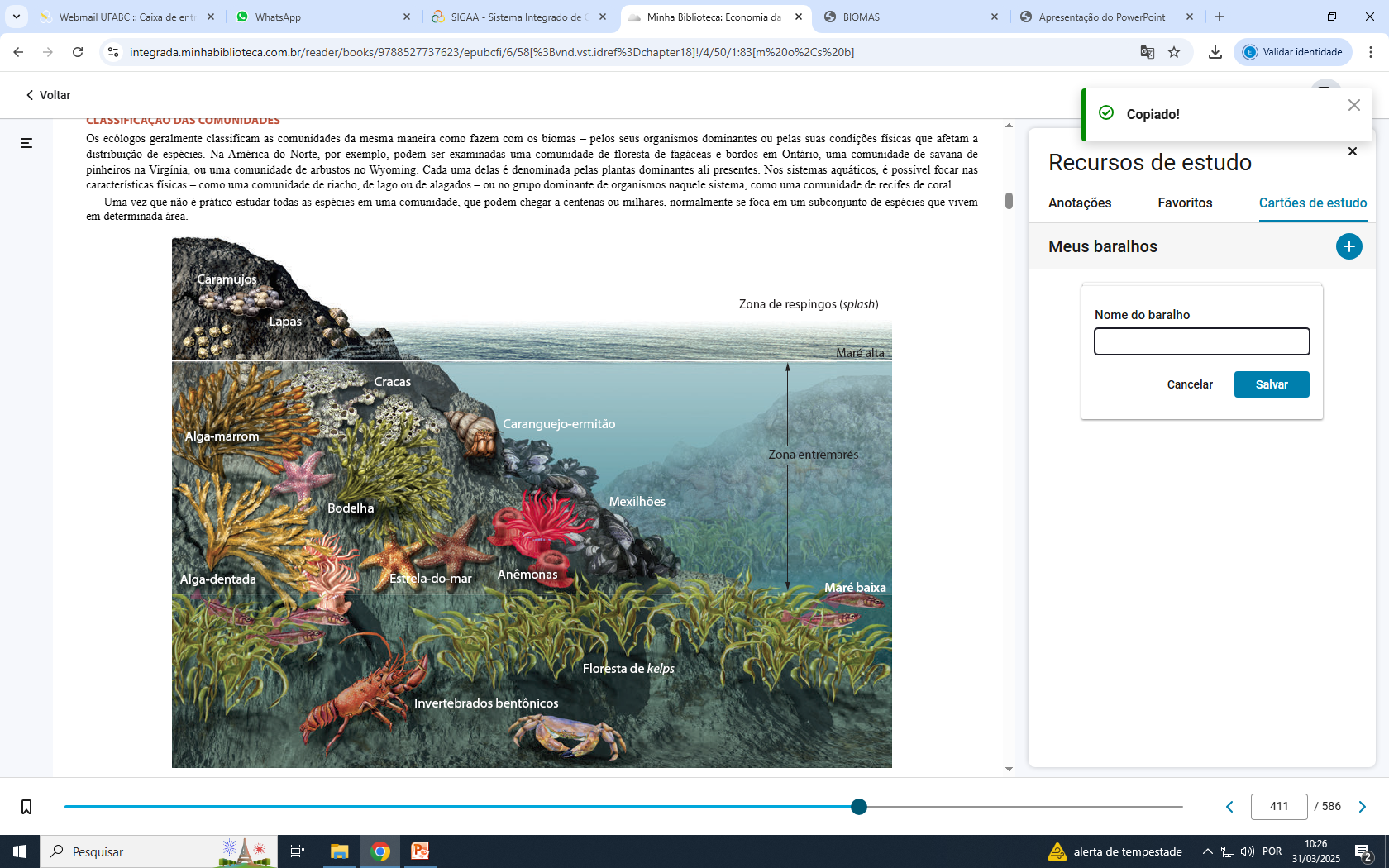 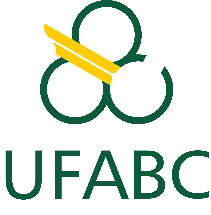 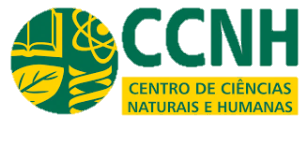 Aula 9. Ecologia de comunidades
ESTRUTURA DA COMUNIDADE
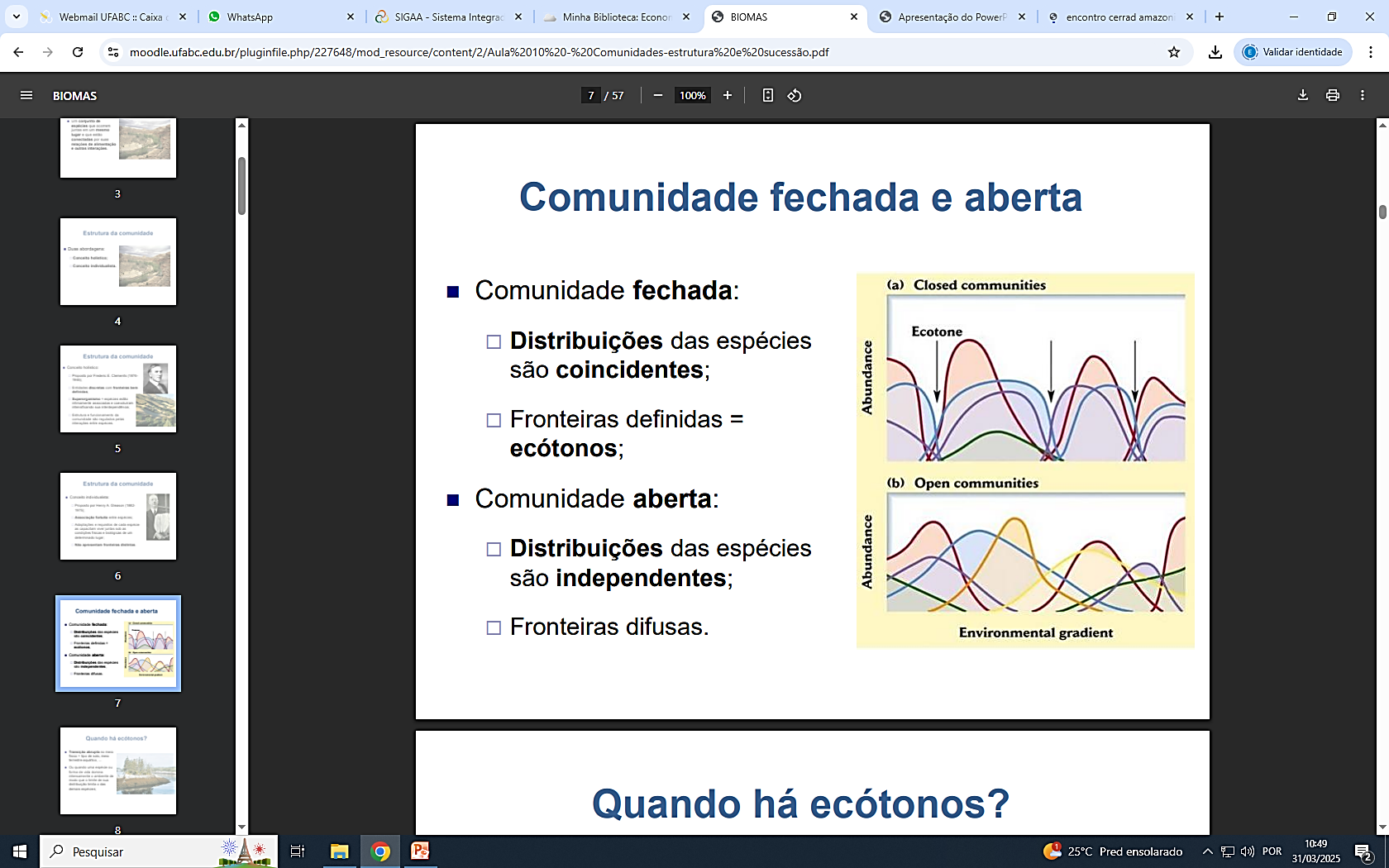 Superorganismo, espécies dependem umas das outras (coevolução)
Associação por coincidência, espécies necessidades de habitat semelhantes
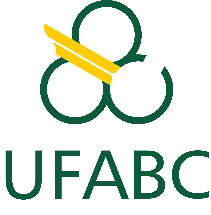 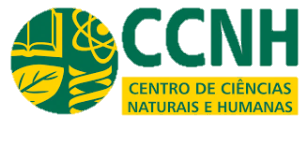 Aula 9. Ecologia de comunidades
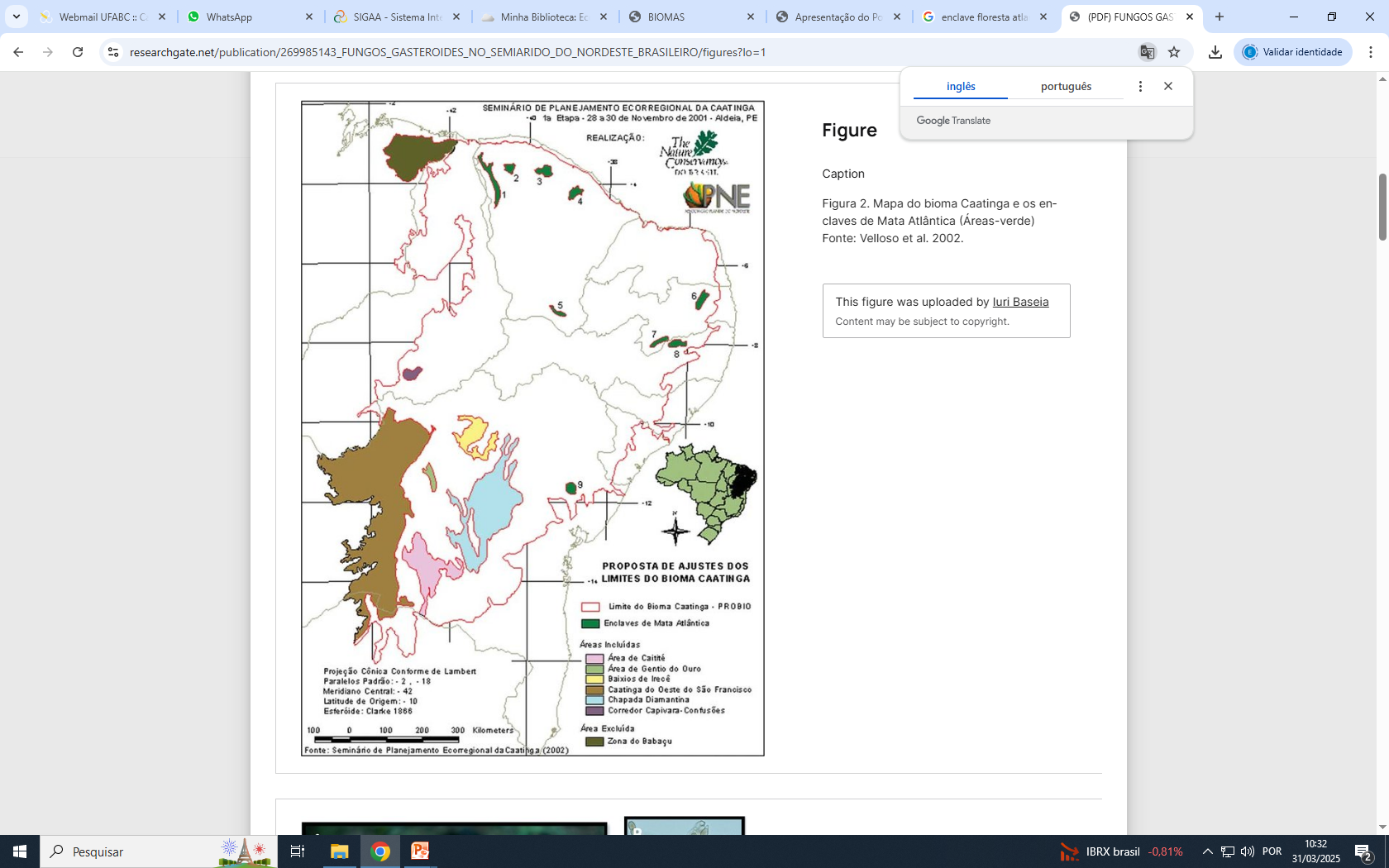 Enclaves
Área que apresenta características de uma comunidade ou ecossistema em uma região onde não é típica.
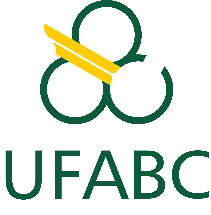 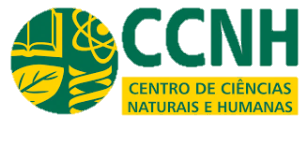 Aula 9. Ecologia de comunidades
Ecótono
Área de transição entre dois ou mais ecossistemas, onde comunidades ecológicas diferentes entram em contato
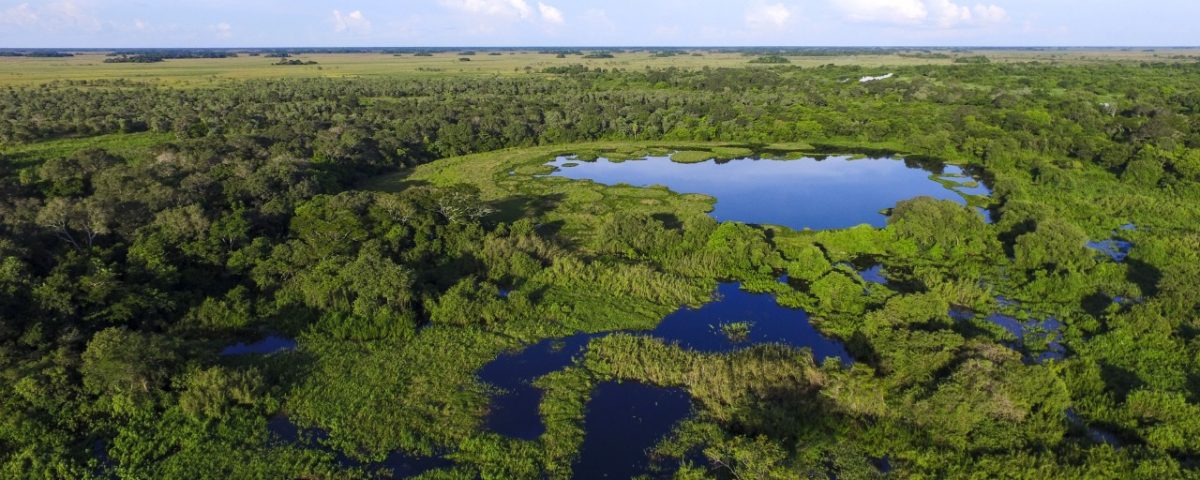 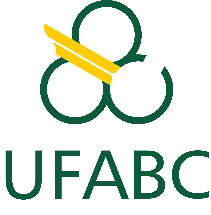 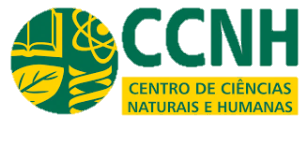 Aula 9. Ecologia de comunidades
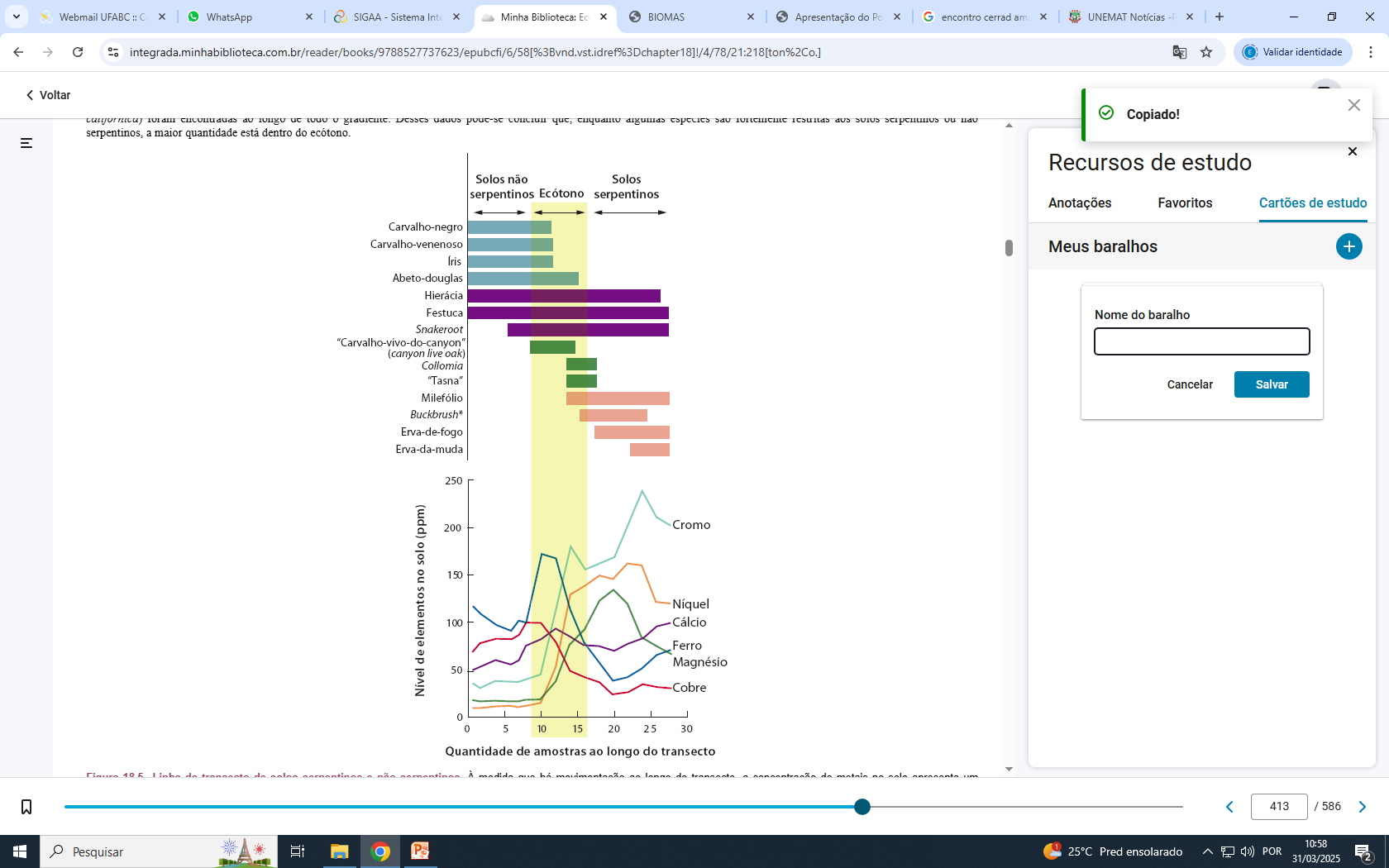 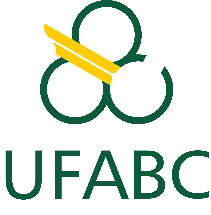 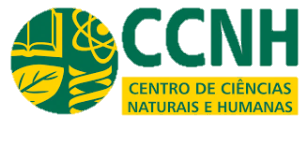 Aula 9. Ecologia de comunidades
Comparando comunidades
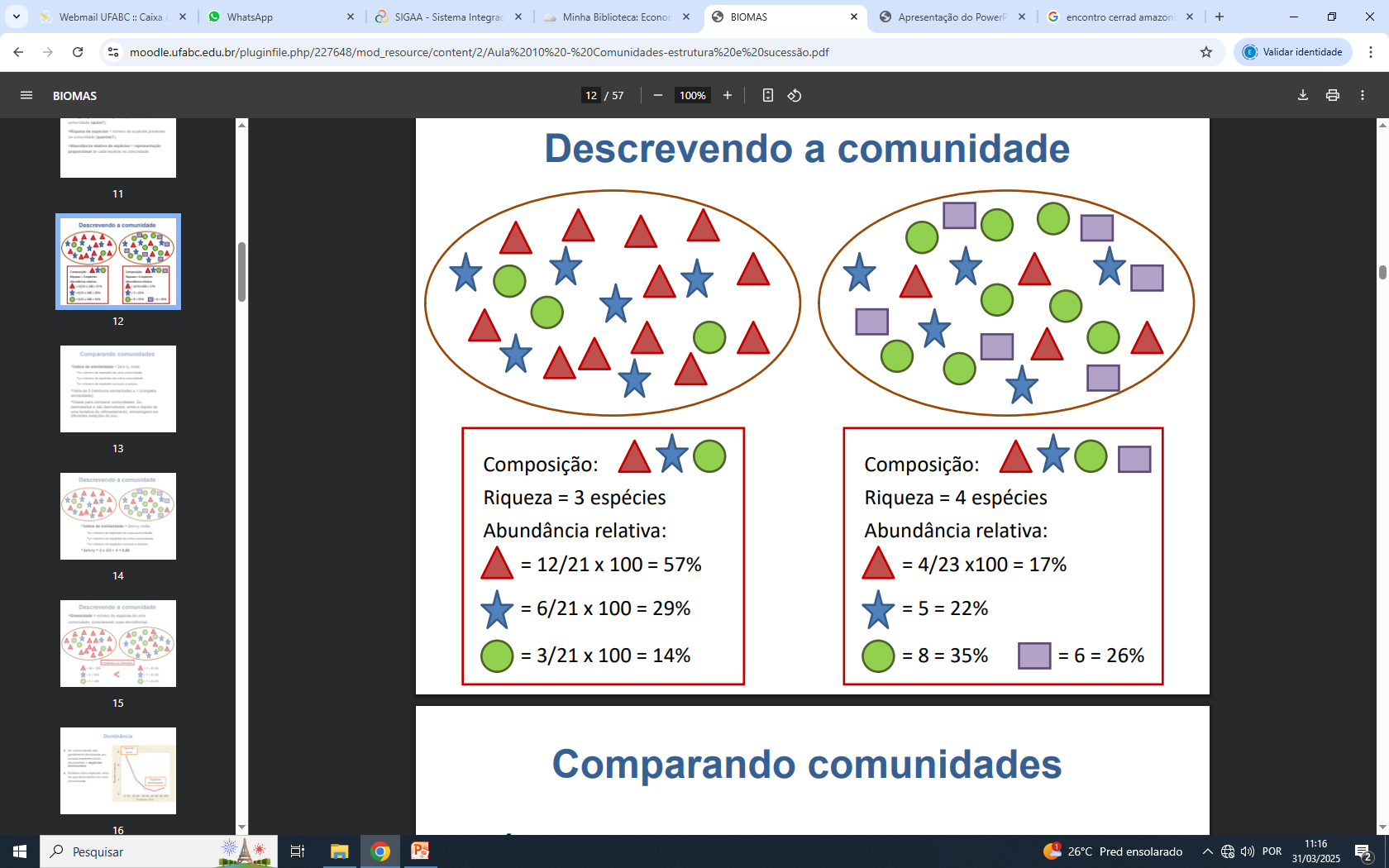 Riqueza – Número de espécies diferentes
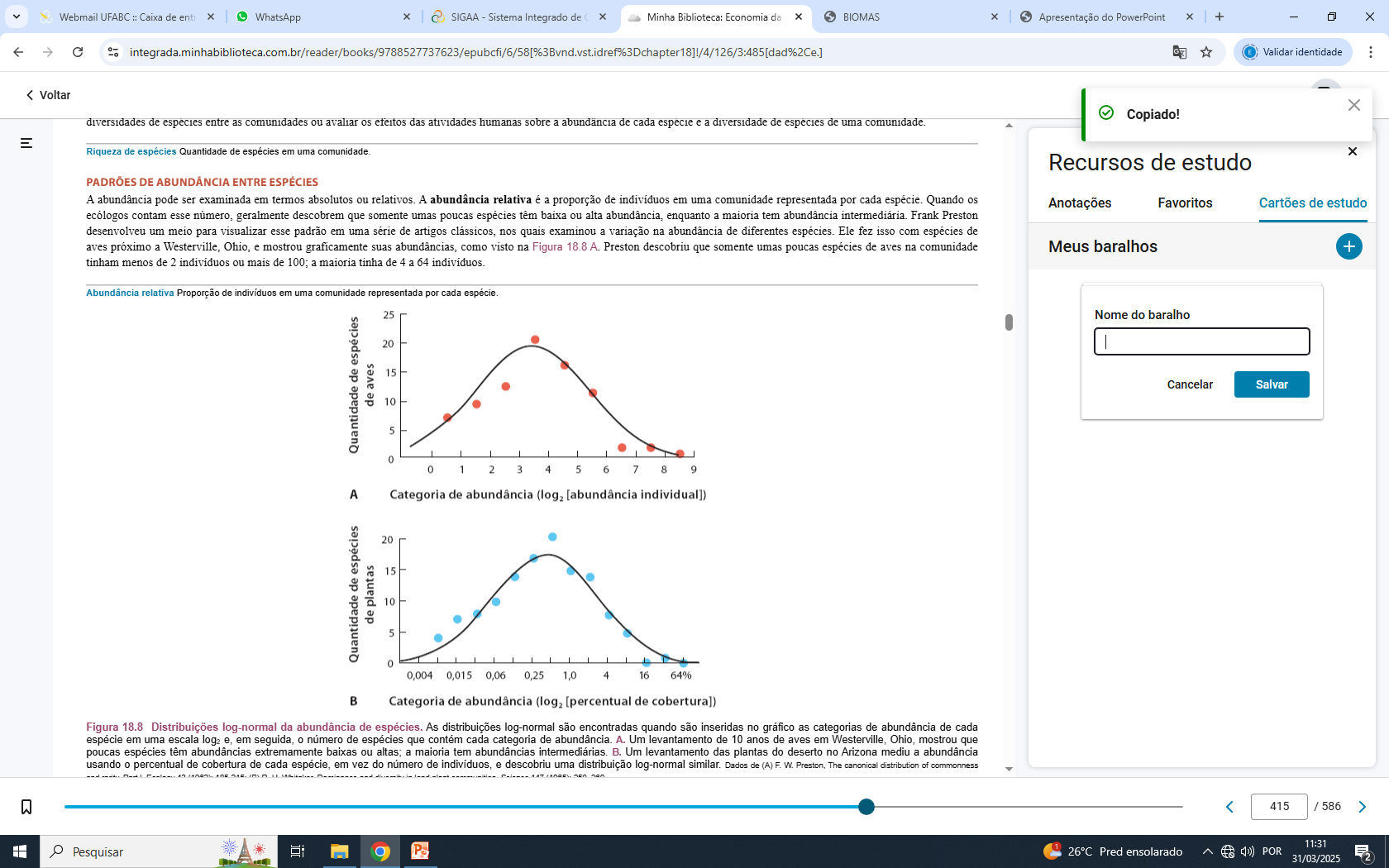 Abundância relativa - Número de cada espécies em uma área relativo ao total
Diversidade – inclui informações sobre Riqueza e Abundância relativa
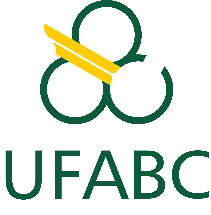 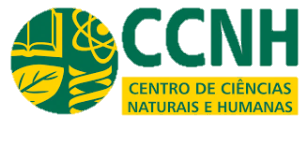 Aula 9. Ecologia de comunidades
Comparando comunidades
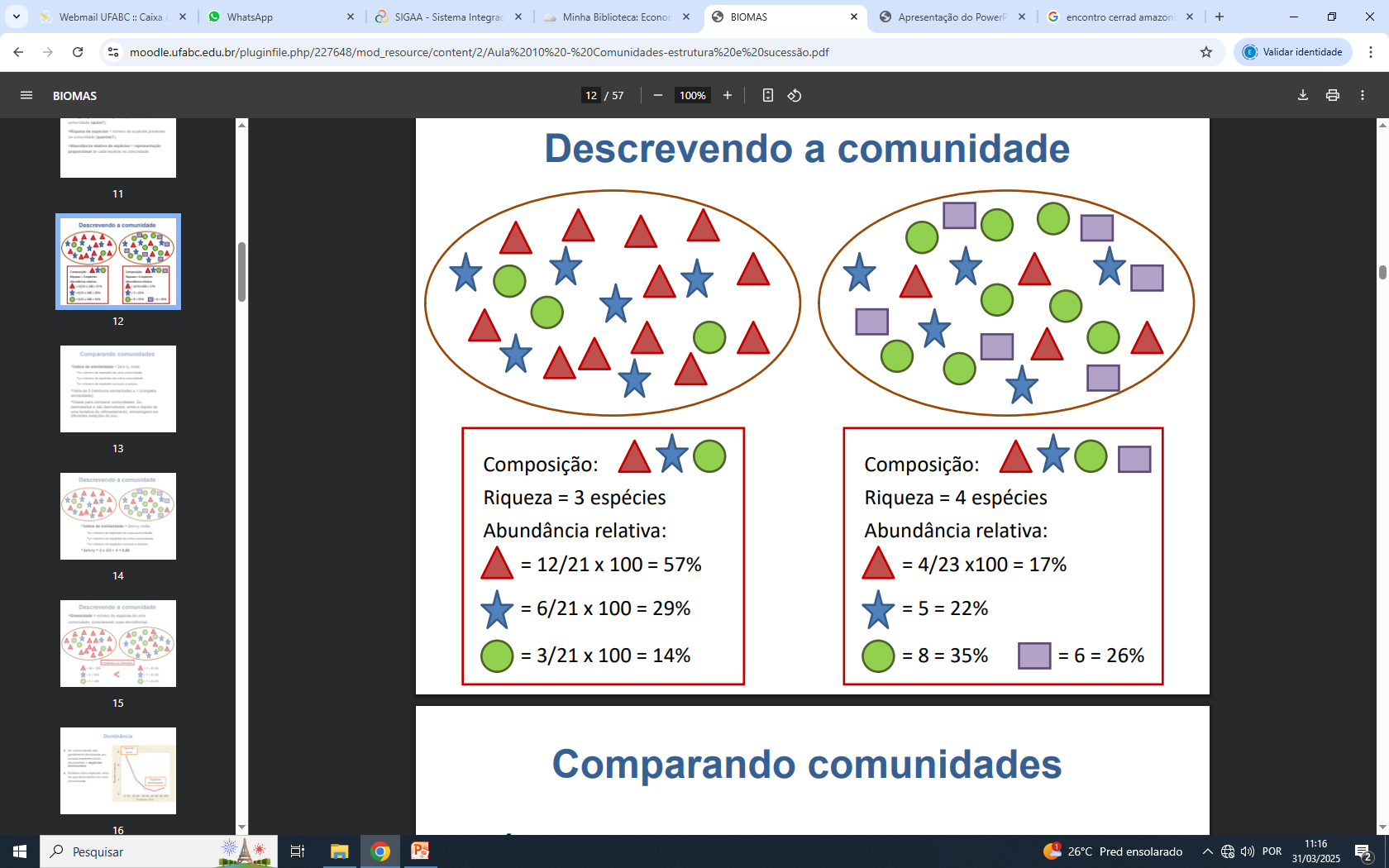 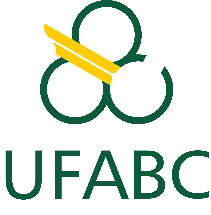 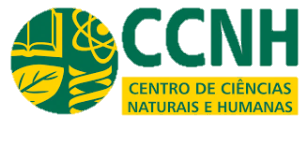 Aula 9. Ecologia de comunidades
Comparando comunidades
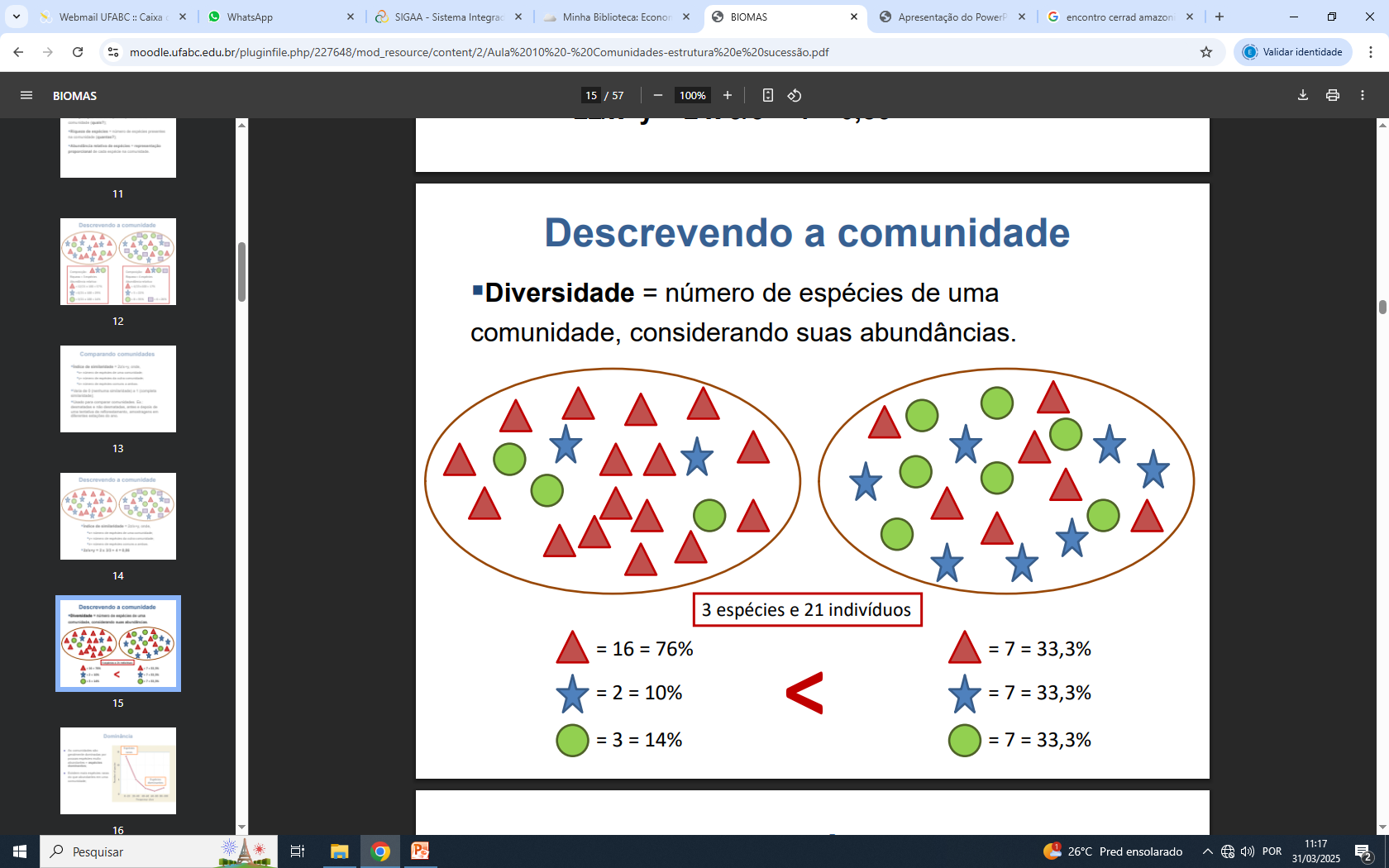 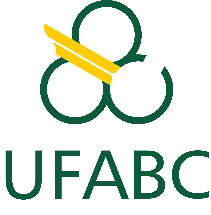 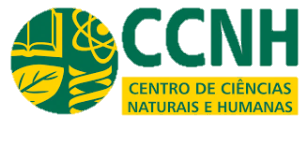 Aula 9. Ecologia de comunidades
Dominância
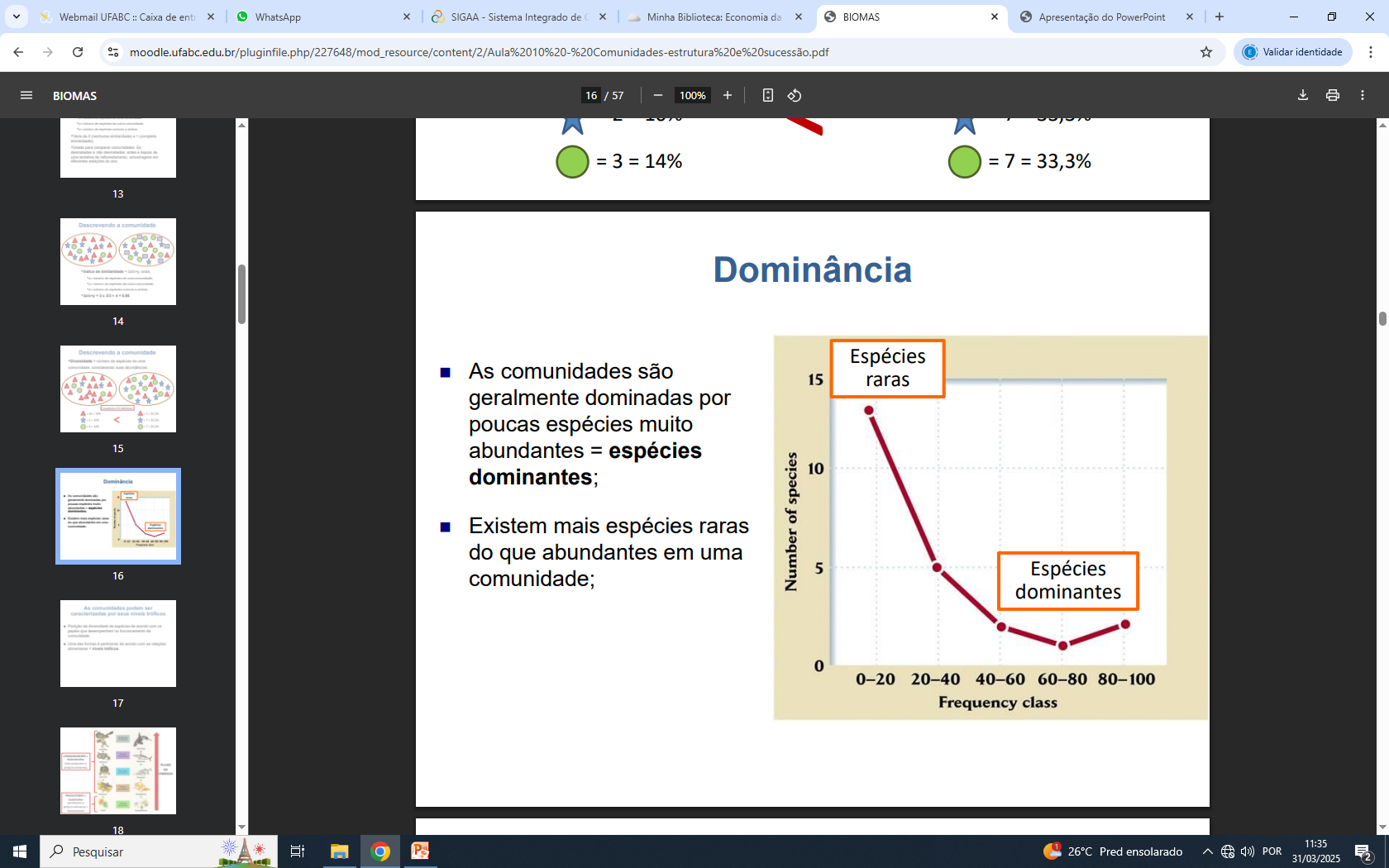 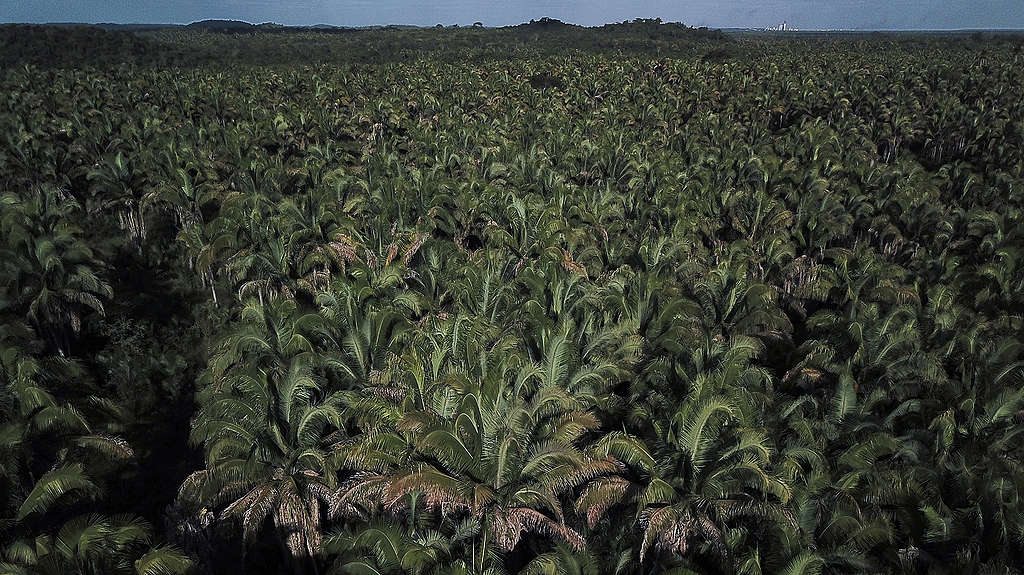 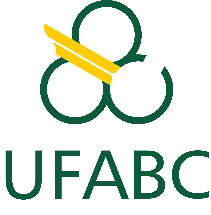 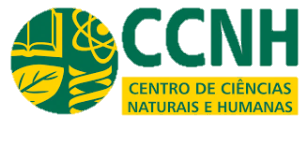 Aula 9. Ecologia de comunidades
Dominância – Predador-chave
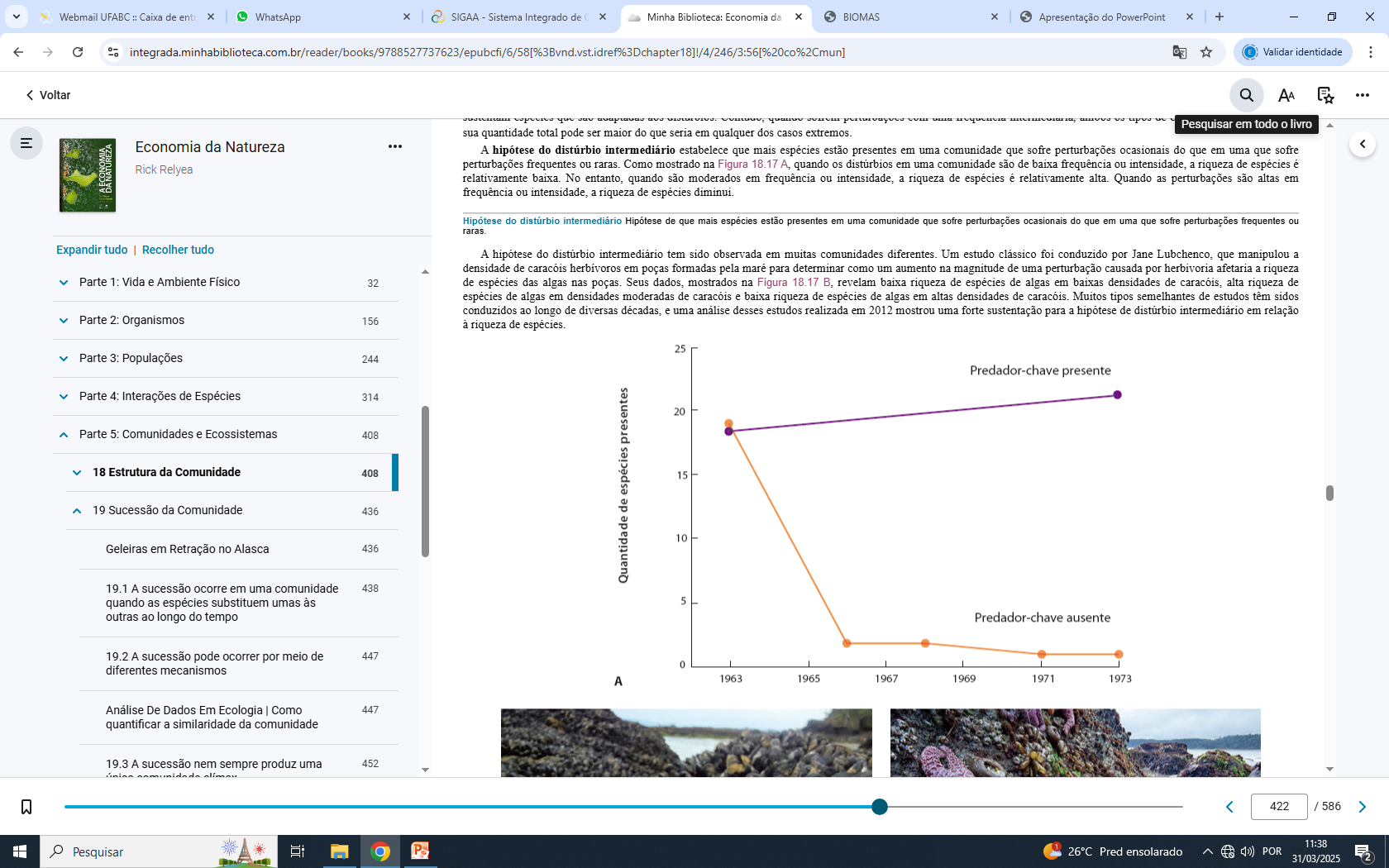 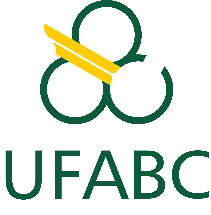 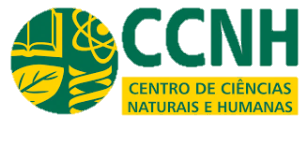 Aula 9. Ecologia de comunidades
Dominância – Distúrbio
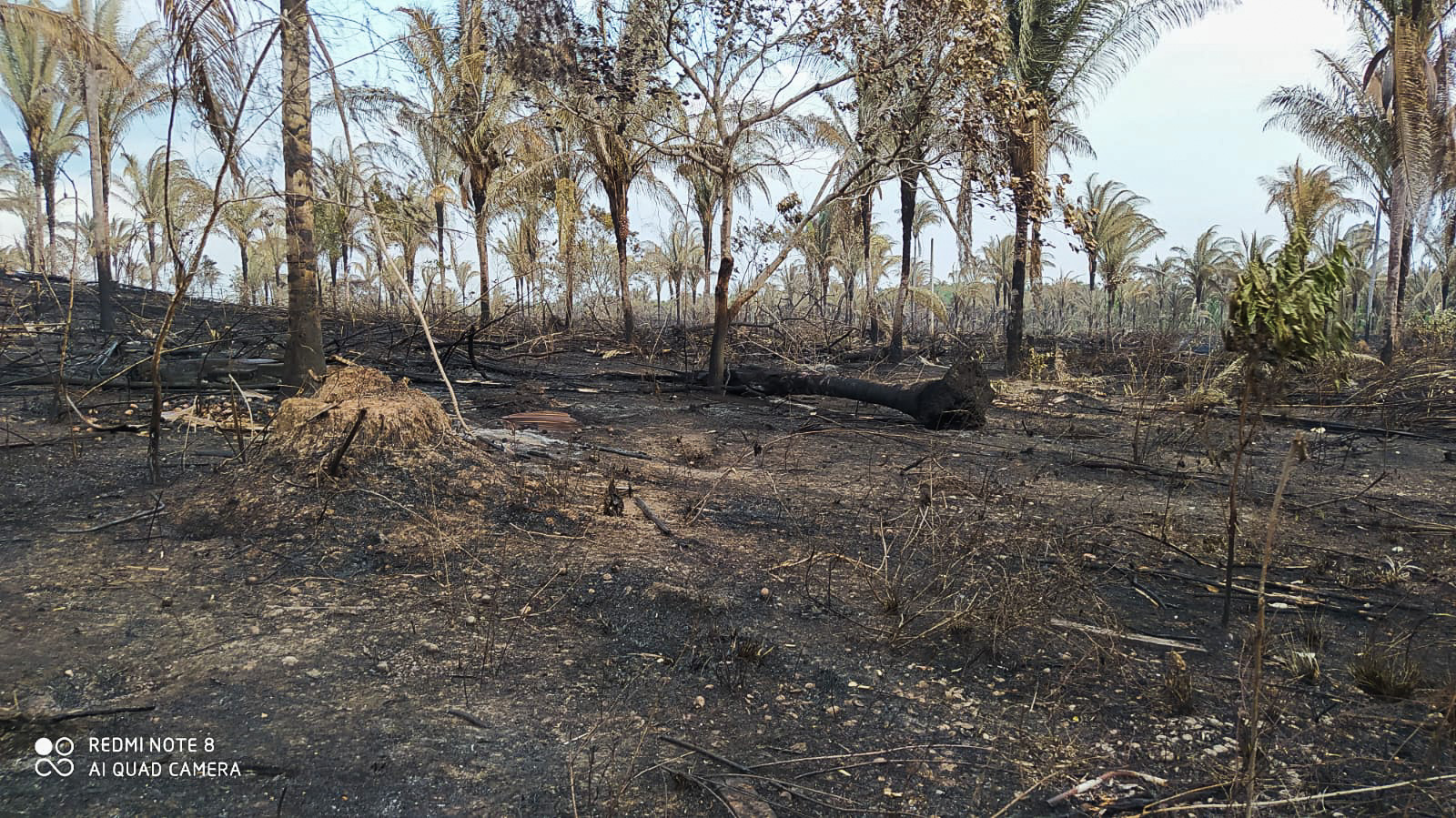 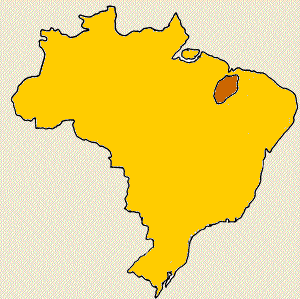 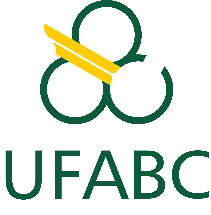 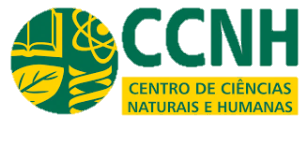 Aula 9. Ecologia de comunidades
As comunidades são organizadas em teias alimentares
Cadeias alimentares → Representações lineares de como as espécies em uma comunidade alimentam-se umas das outras e, portanto, como transferem energia e nutrientes de um grupo para o outro

 Teias alimentares → Representações complexas e realistas de como as espécies alimentam-se umas das outras em uma comunidade e incluem conexões entre muitas espécies de produtores, consumidores, detritívoros, carniceiros e decompositores
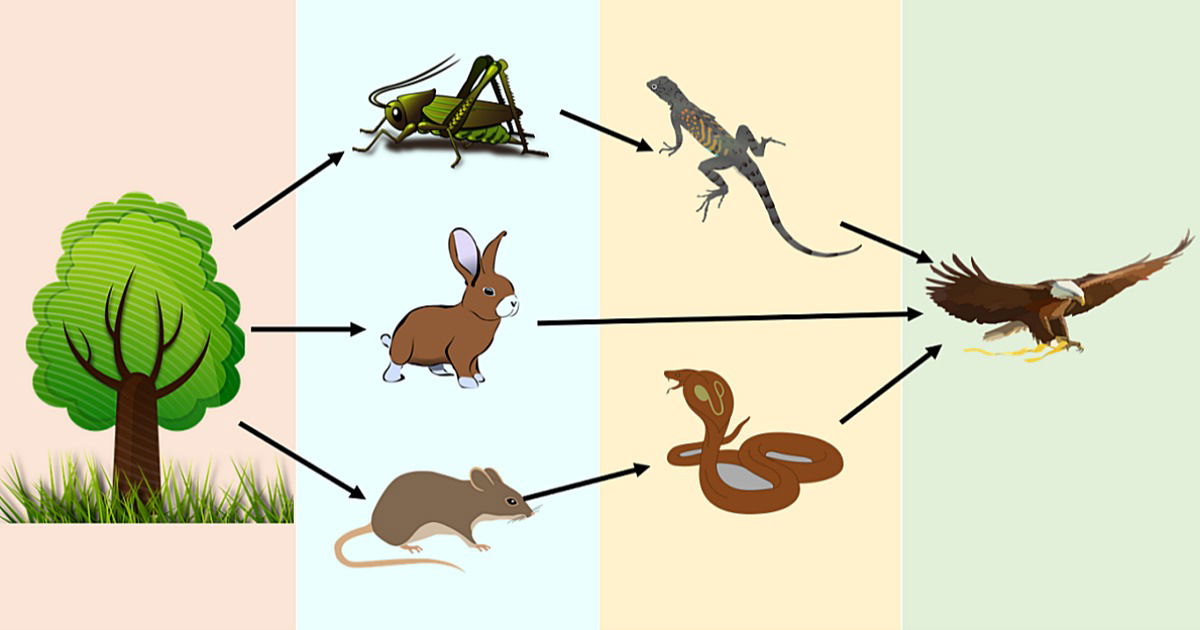 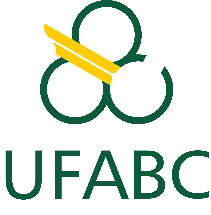 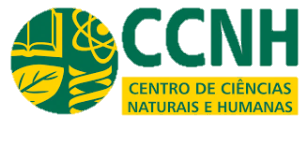 Aula 9. Ecologia de comunidades
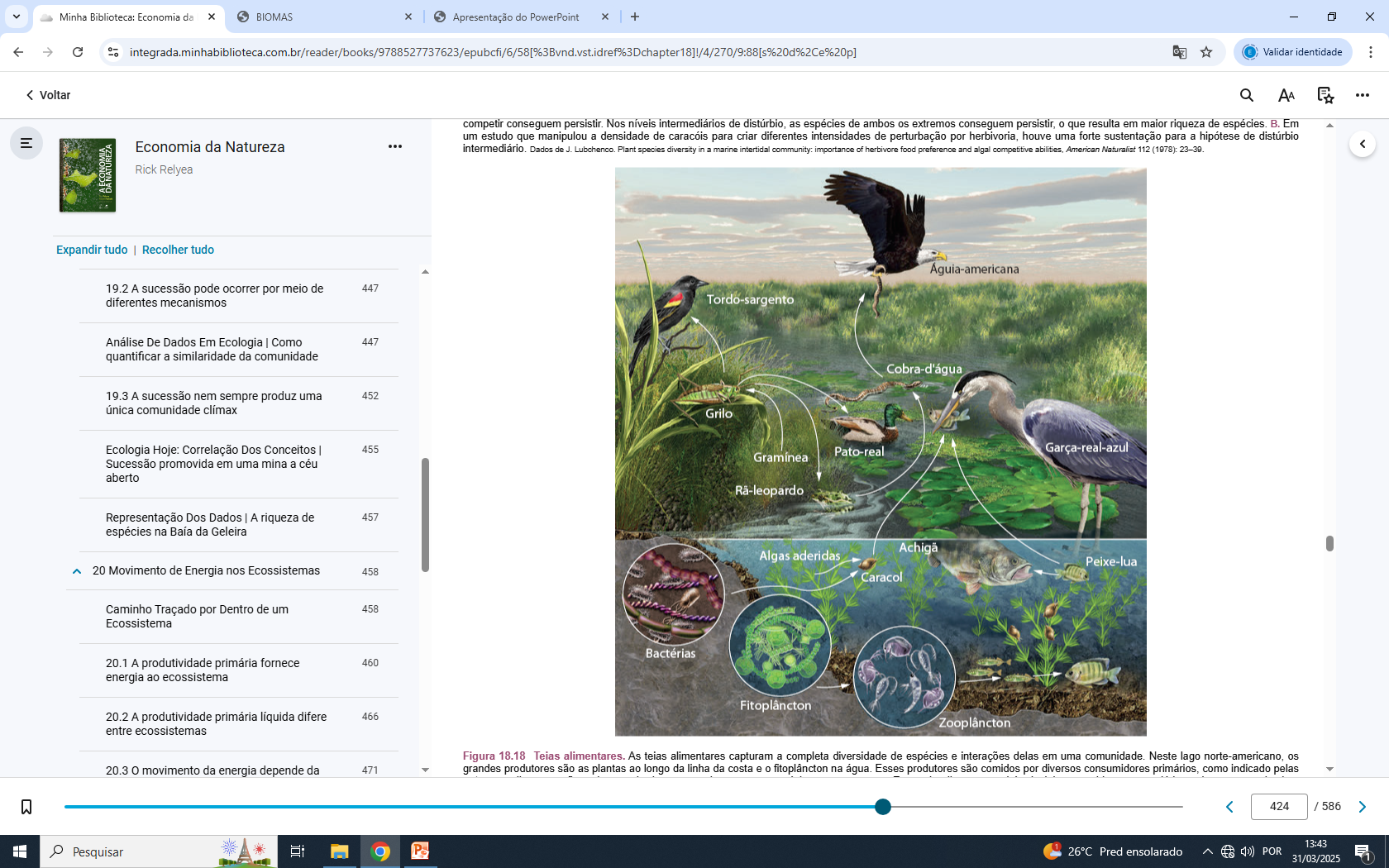 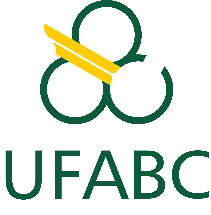 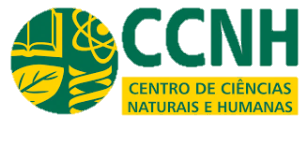 Aula 9. Ecologia de comunidades
As comunidades podem ser caracterizadas por seus níveis tróficos
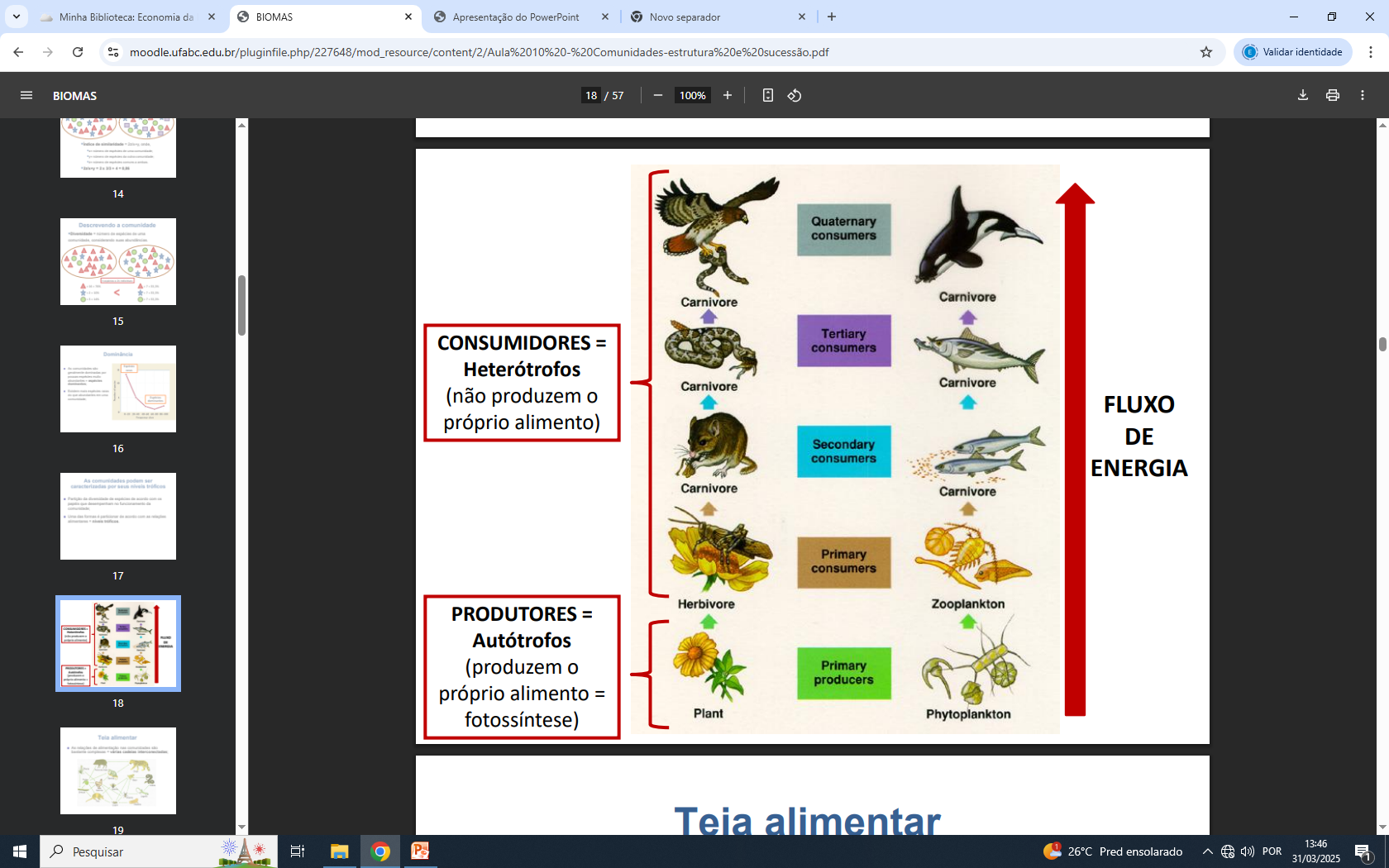 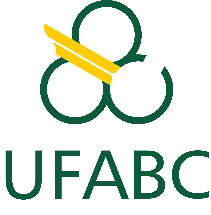 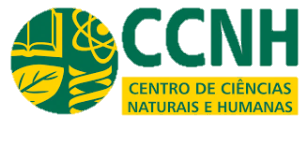 Aula 9. Ecologia de comunidades
EFEITOS DIRETOS VS. INDIRETOS
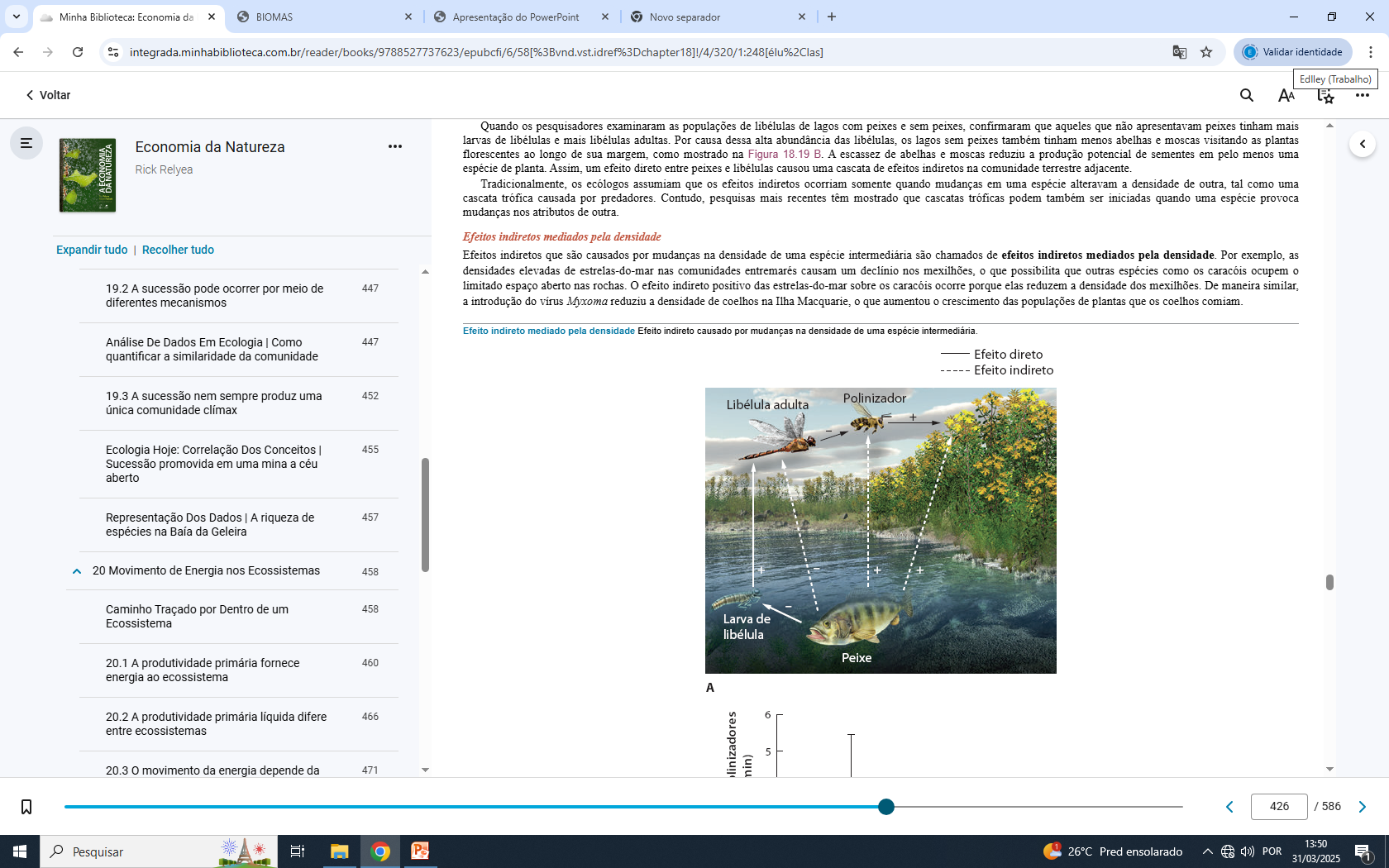 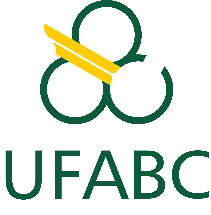 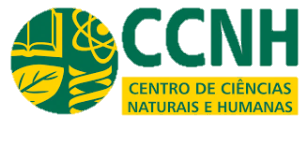 Aula 9. Ecologia de comunidades
EFEITOS DIRETOS VS. INDIRETOS
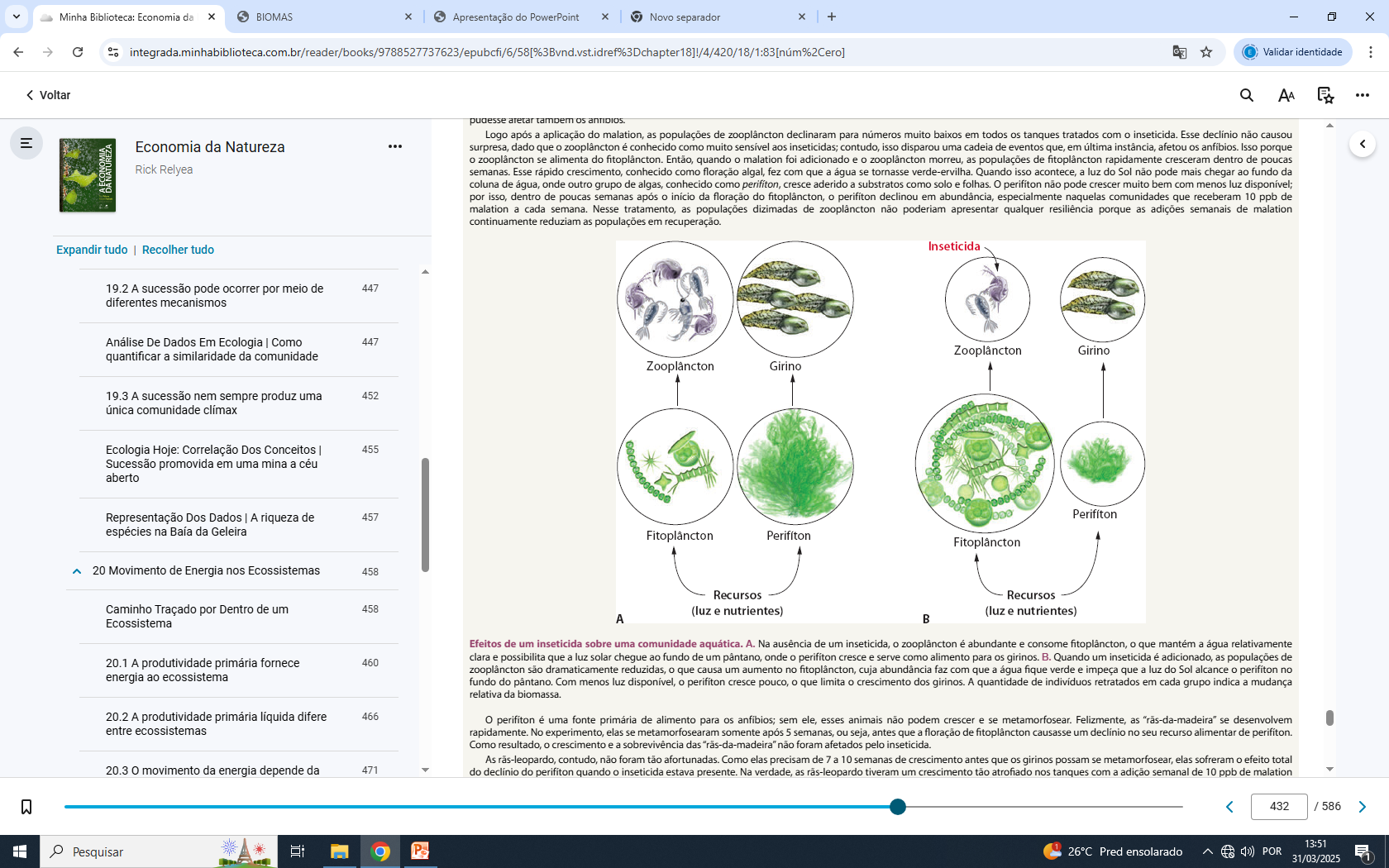 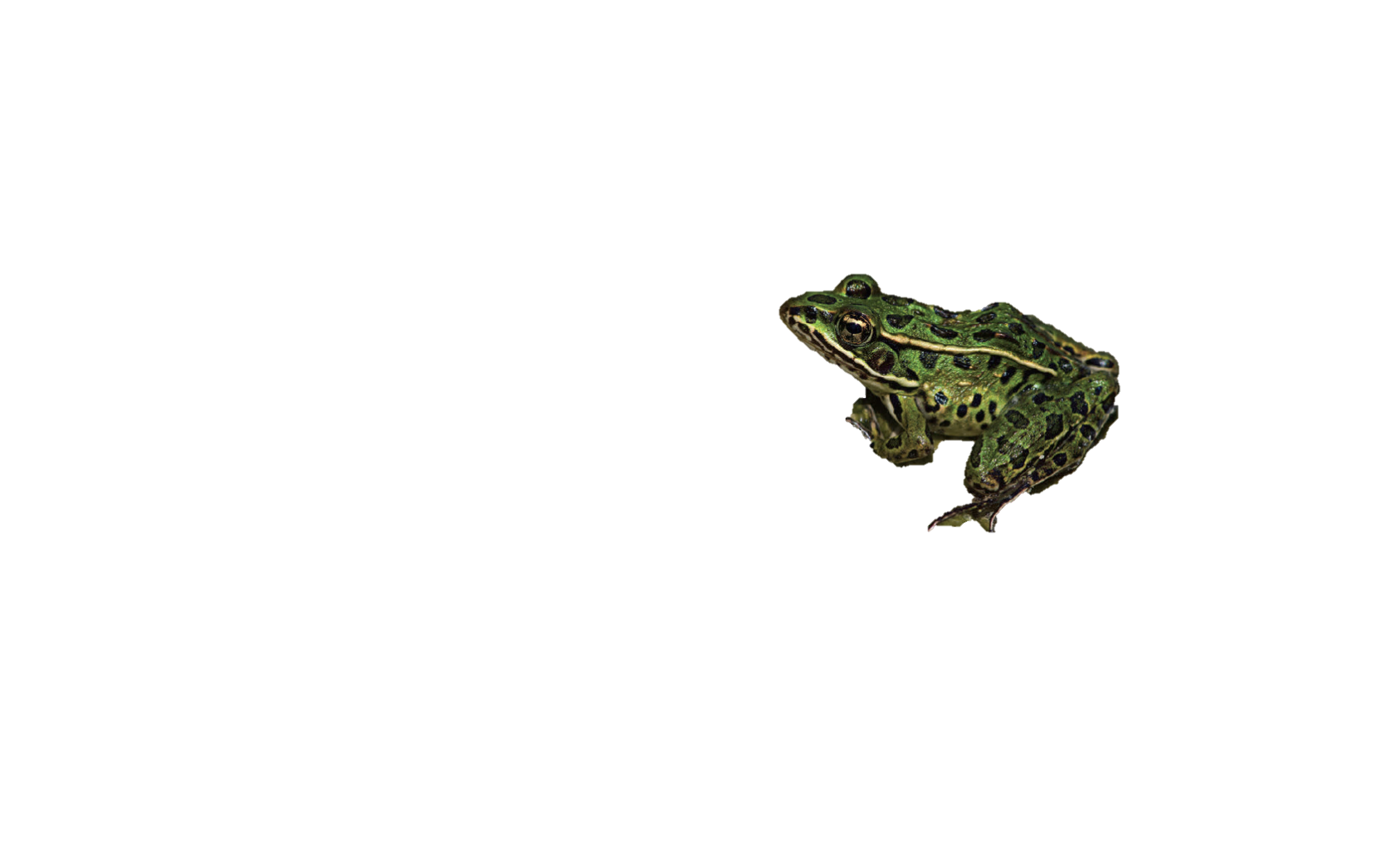 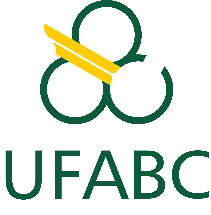 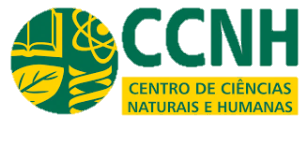 Aula 9. Ecologia de comunidades
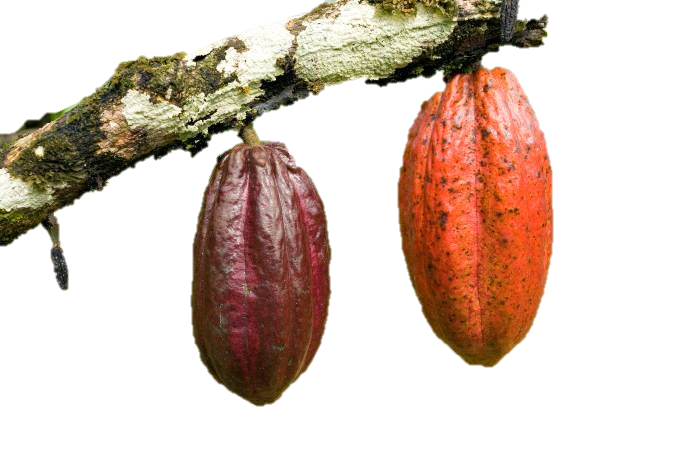 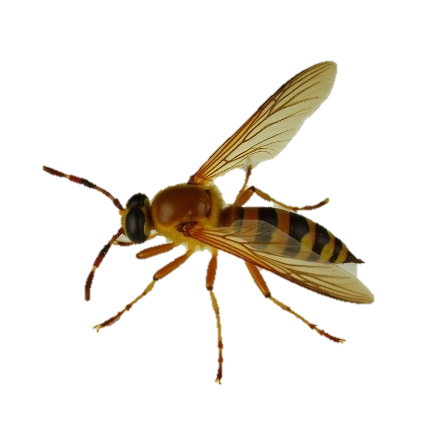 Redes de interação
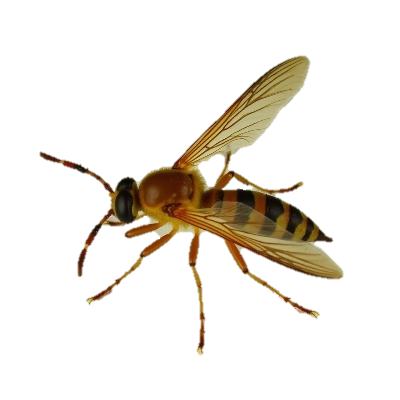 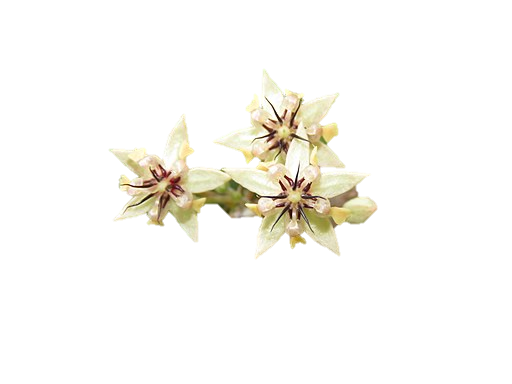 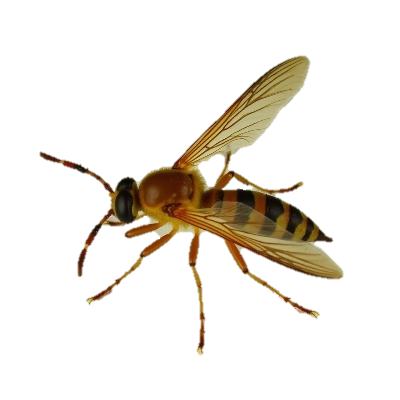 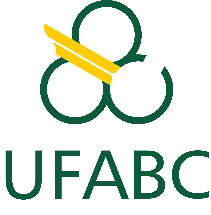 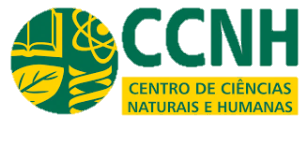 Aula 9. Ecologia de comunidades
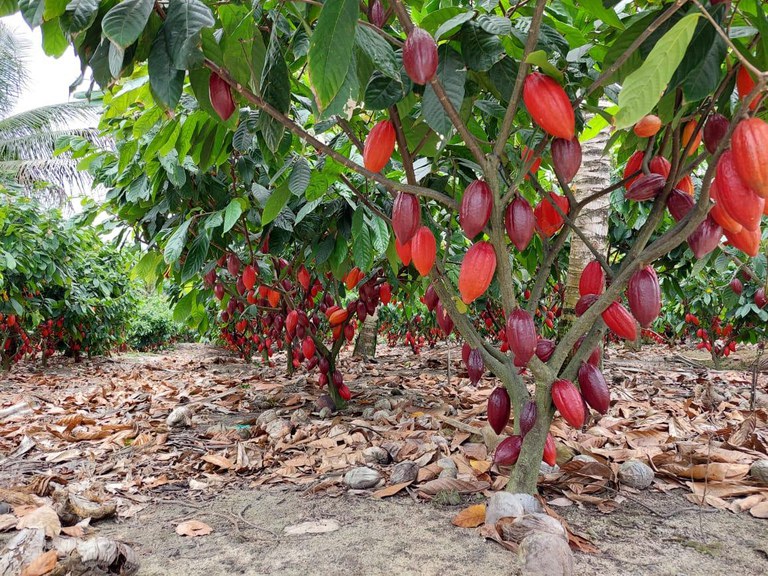 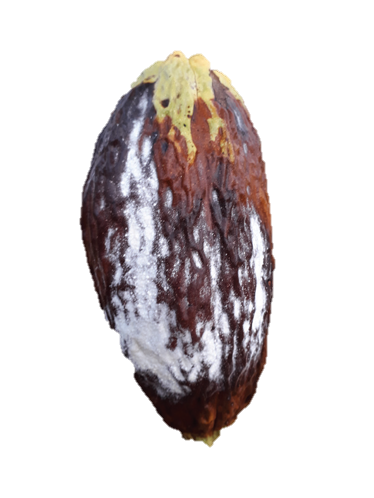 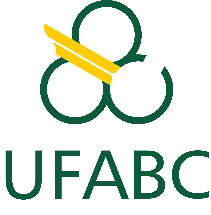 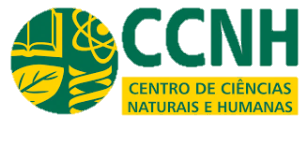 Aula 9. Ecologia de comunidades
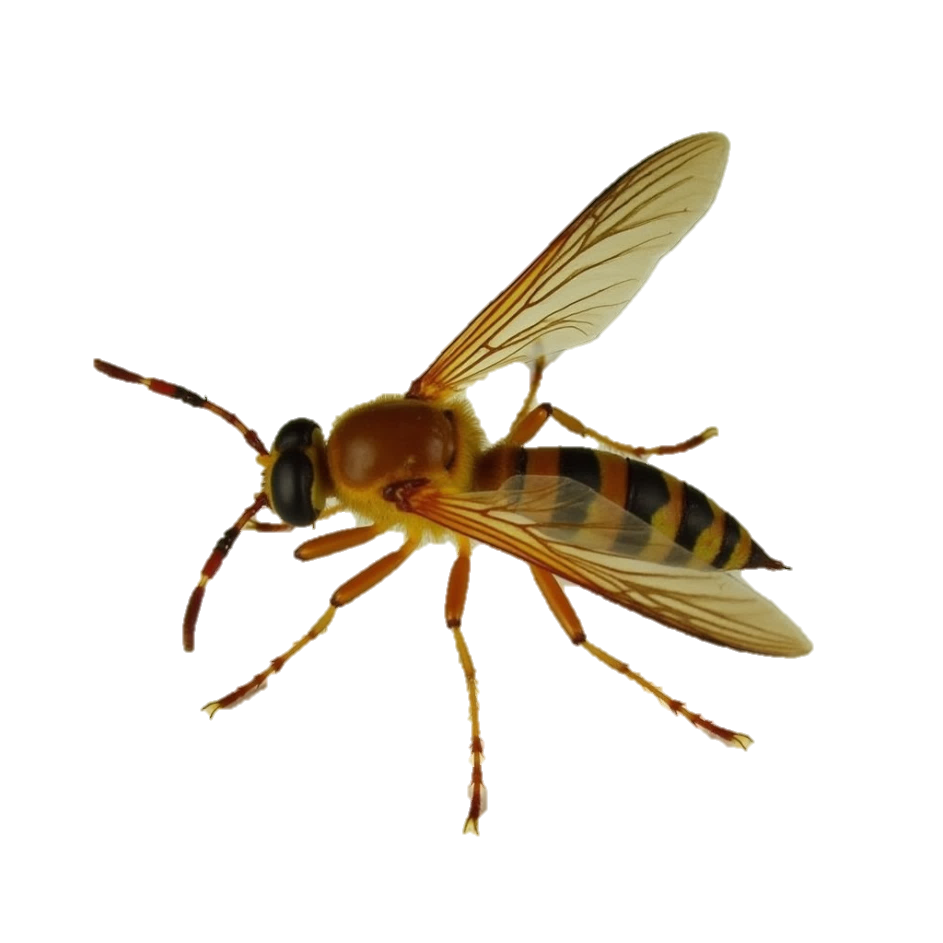 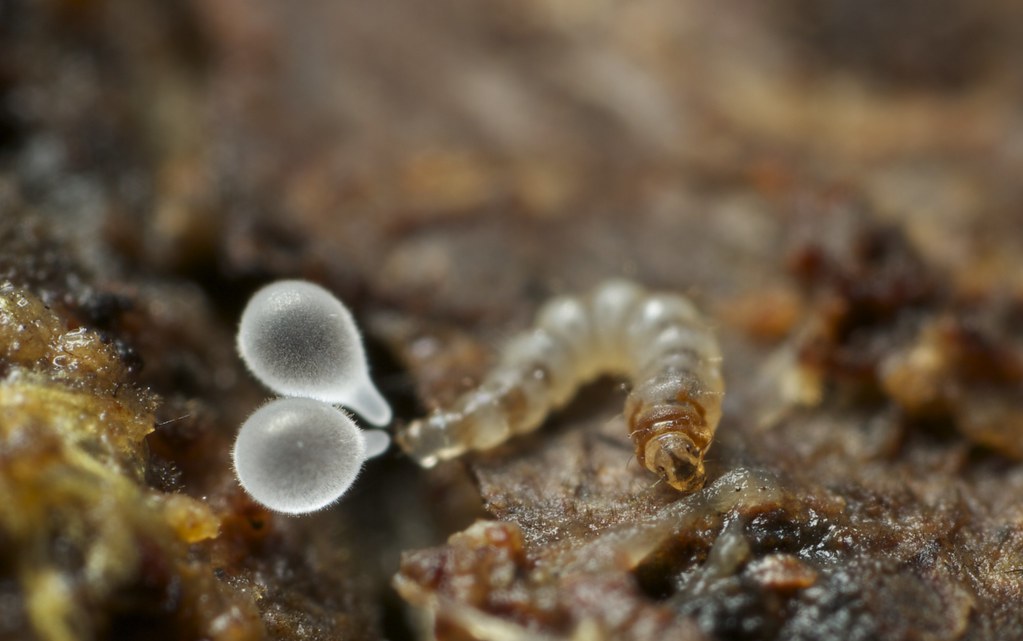 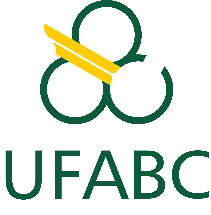 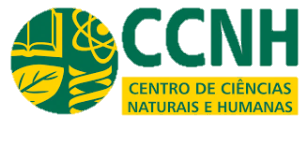 Aula 9. Ecologia de comunidades
EFEITOS TOPO-BASE E BASE-TOPO
Controle bottom-up (BASE-TOPO) → Quando as abundâncias dos grupos tróficos na natureza são determinadas pela quantidade de energia disponível dos produtores em uma comunidade 



Controle top-down (TOPO-BASE) → Quando a abundância dos grupos tróficos é determinada pela existência de predadores no topo da teia alimentar
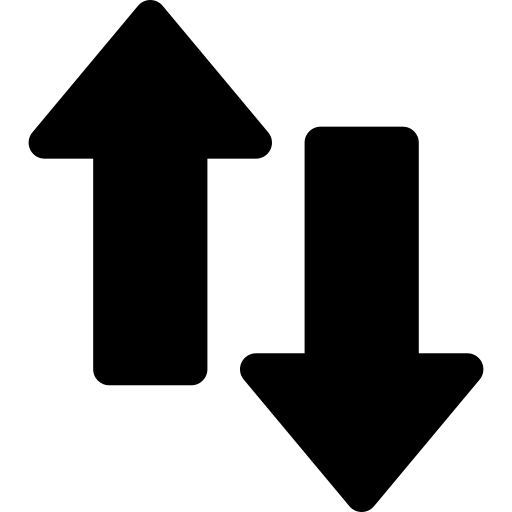 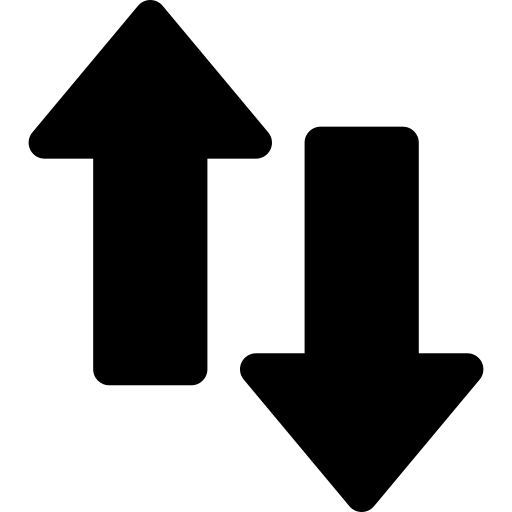 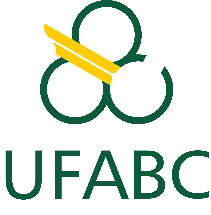 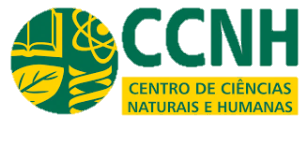 Aula 9. Ecologia de comunidades
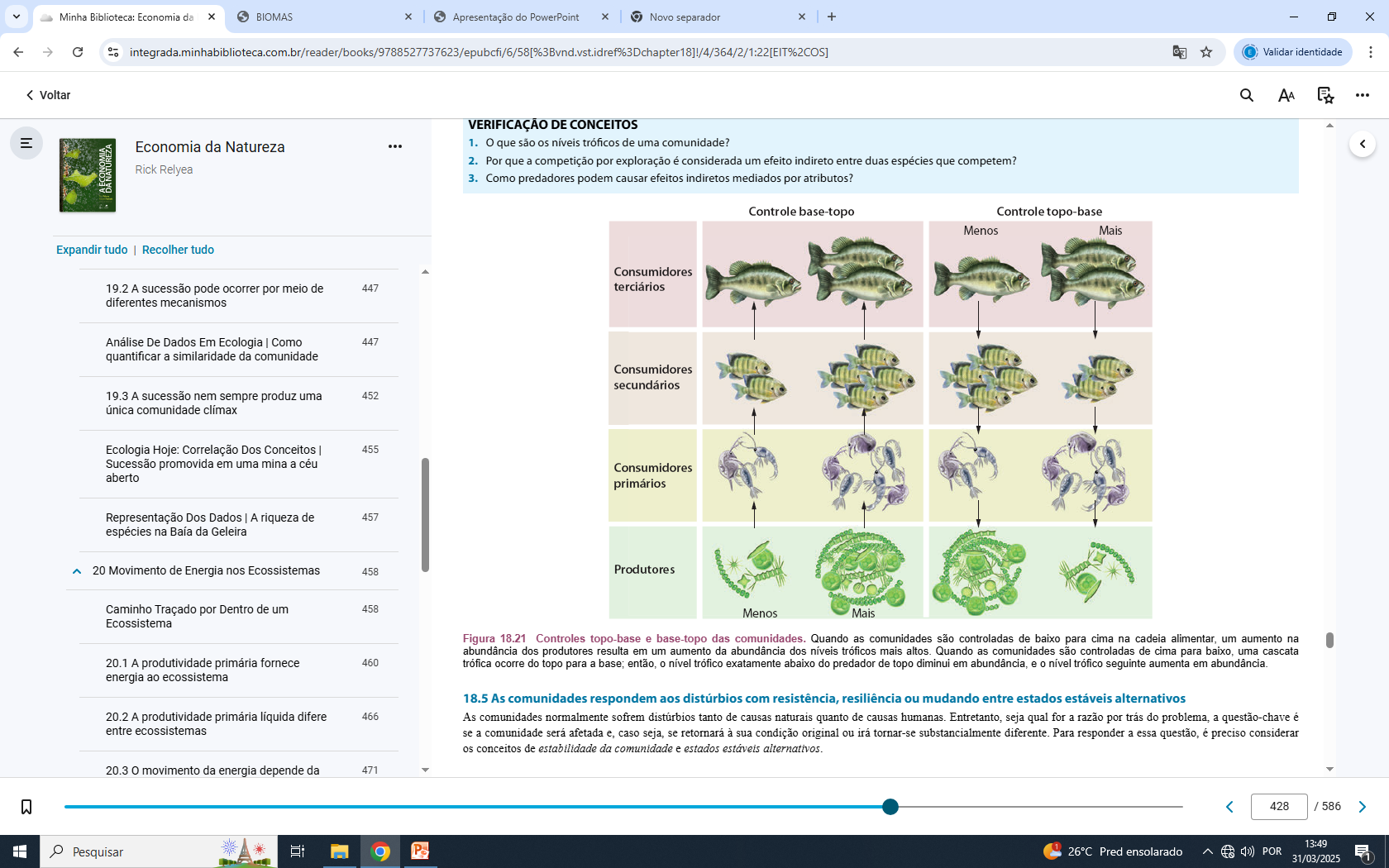 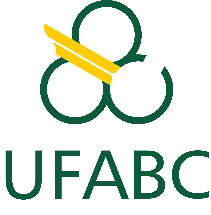 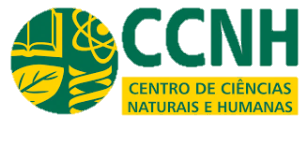 Aula 9. Ecologia de comunidades
TOPO-BASE
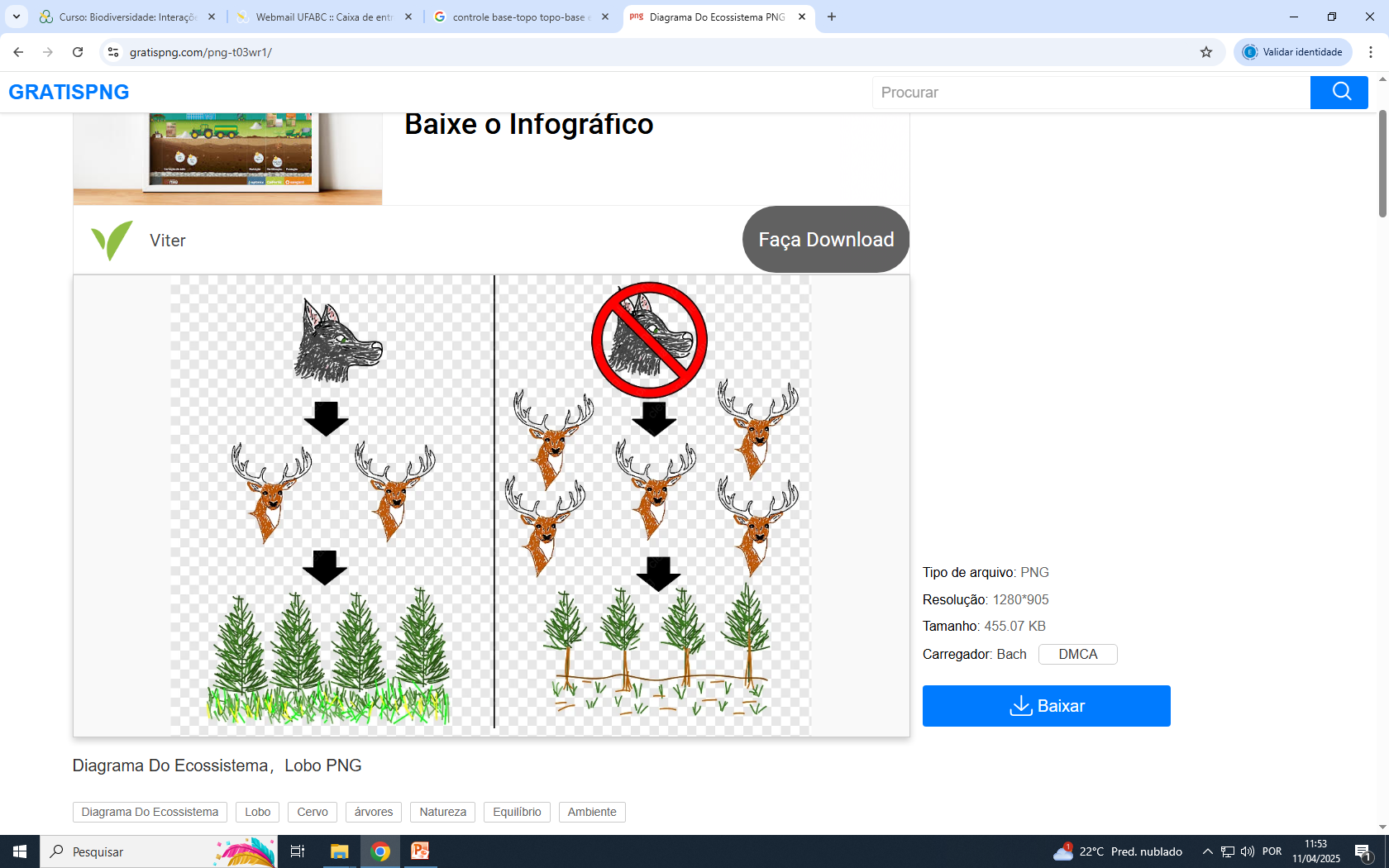 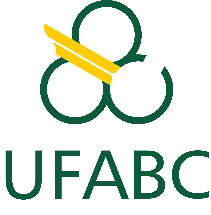 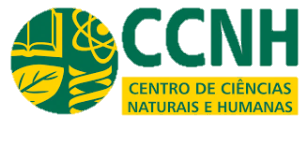 Aula 9. Ecologia de comunidades
Sucessão Ecológica
Processo pelo qual a composição de espécies de uma comunidade muda com o tempo
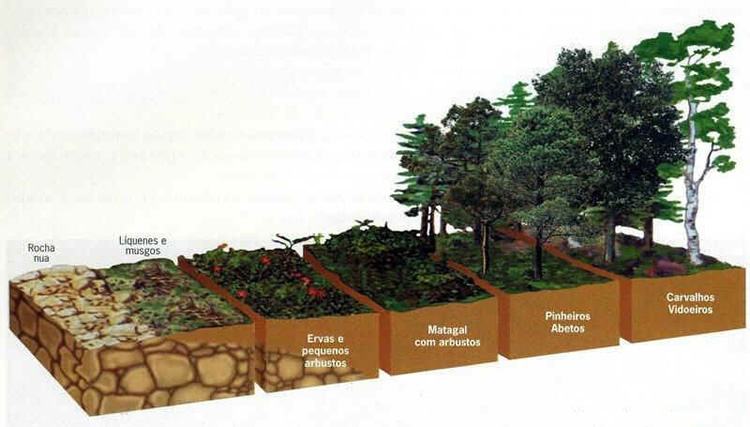 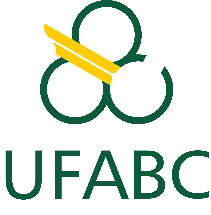 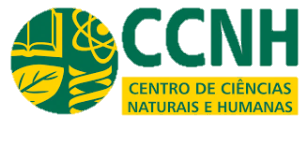 Aula 9. Ecologia de comunidades
Sucessão Ecológica
Processo pelo qual a composição de espécies de uma comunidade muda com o tempo
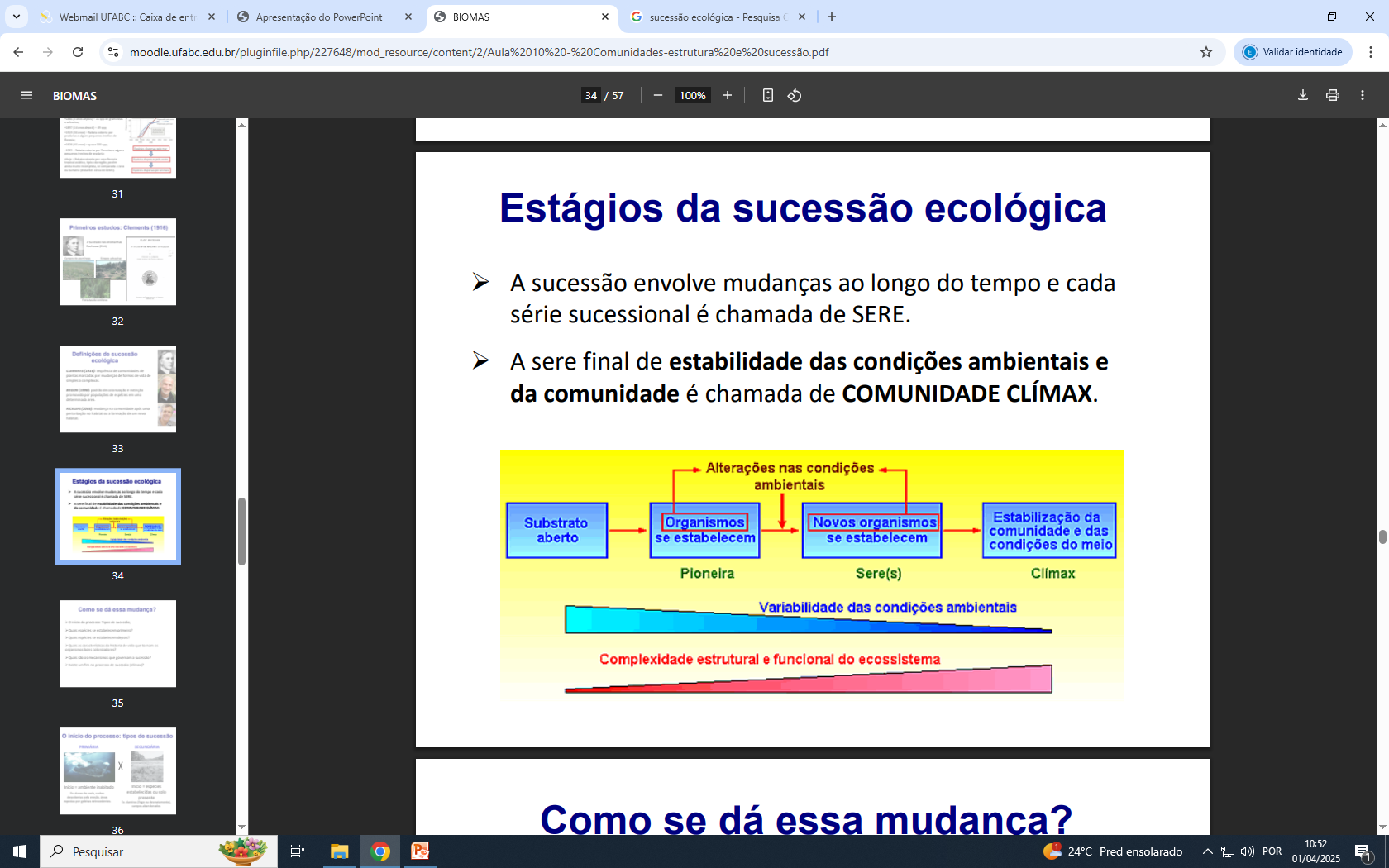 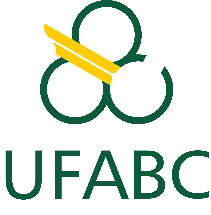 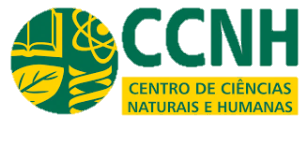 Aula 9. Ecologia de comunidades
Sucessão Ecológica
Primária
Ambiente inabitado
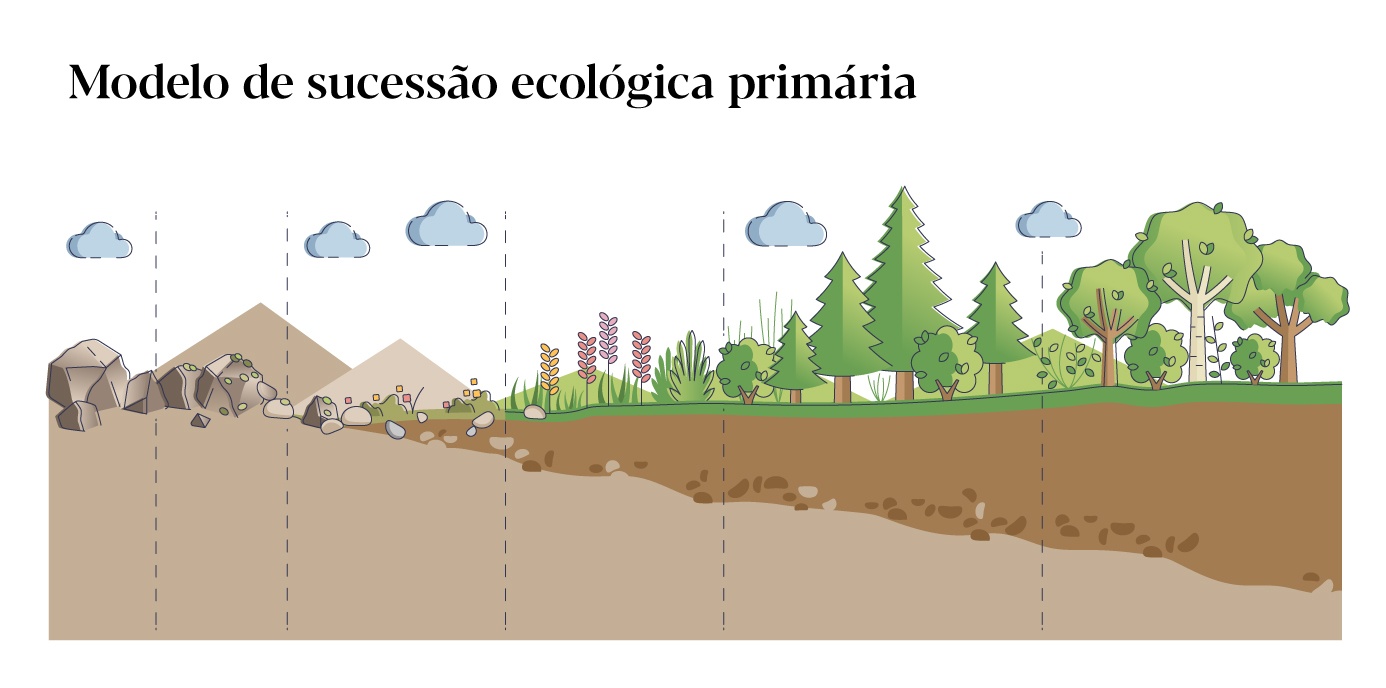 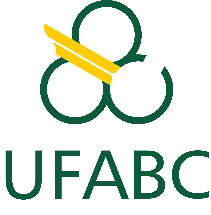 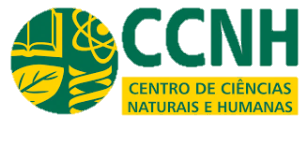 Aula 9. Ecologia de comunidades
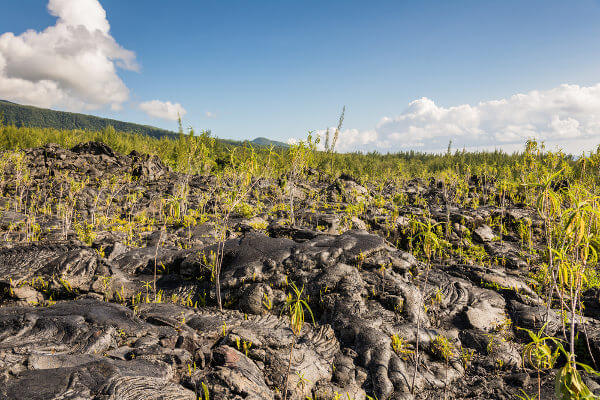 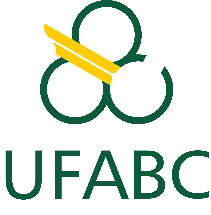 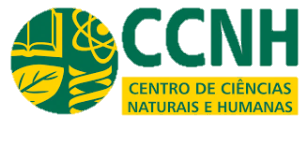 Aula 9. Ecologia de comunidades
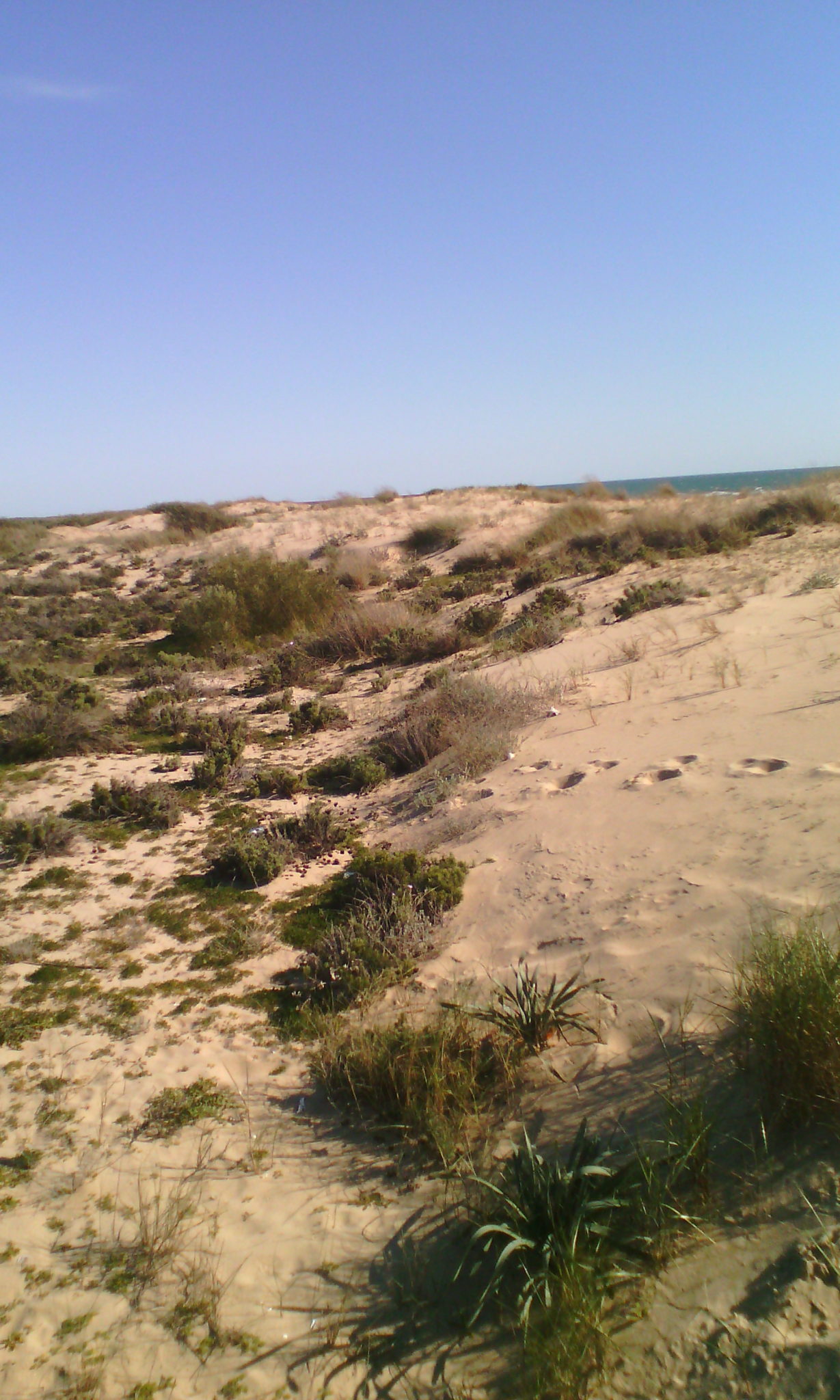 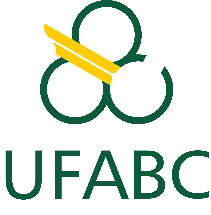 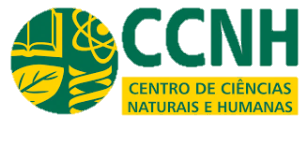 Aula 9. Ecologia de comunidades
Sucessão Ecológica
Secundária
Ocupação secundária de uma comunidade destruída
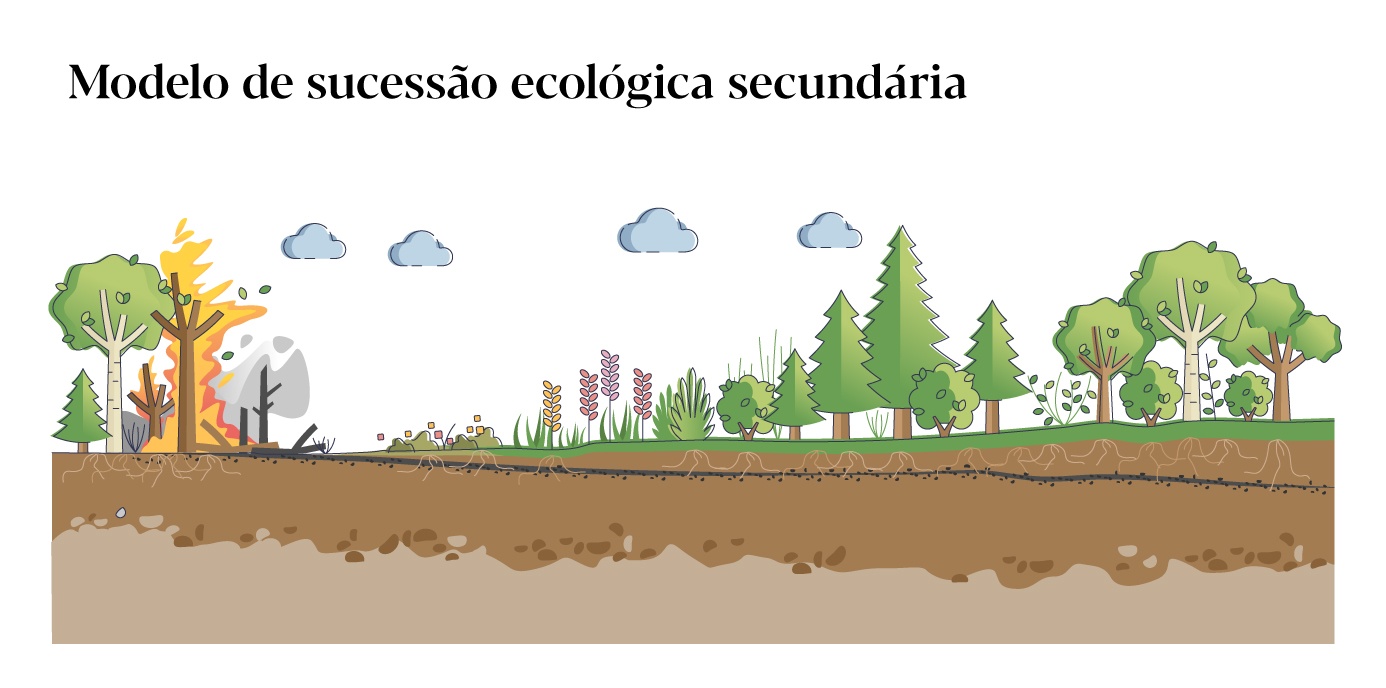 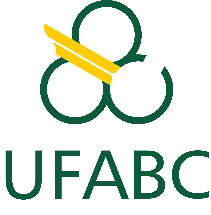 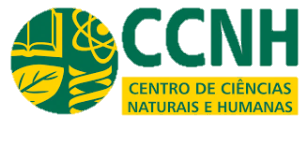 Aula 9. Ecologia de comunidades
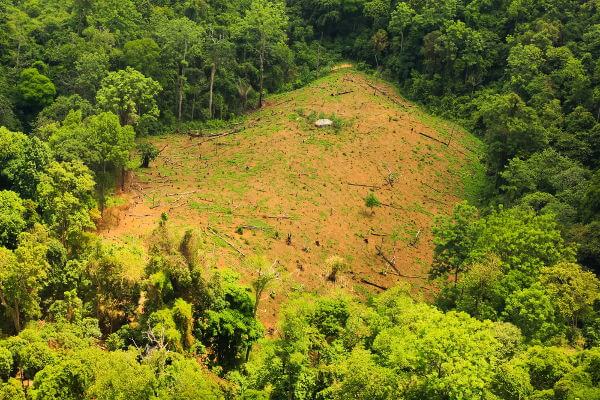 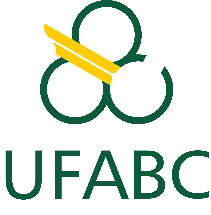 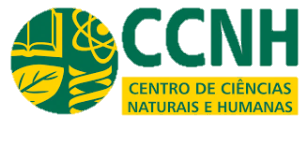 Aula 9. Ecologia de comunidades
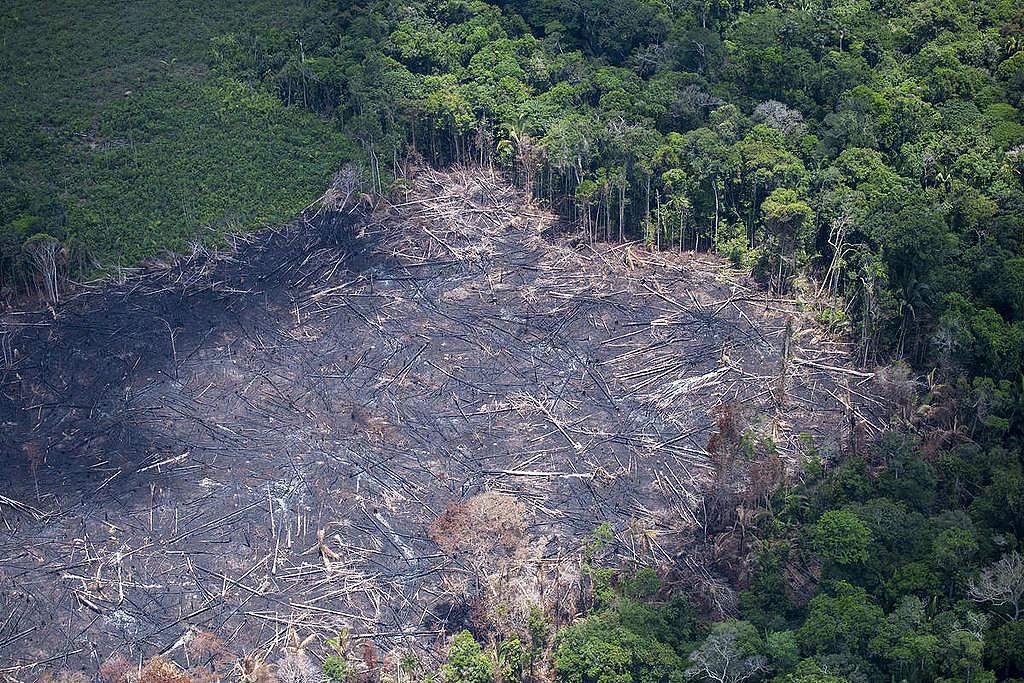 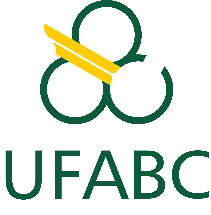 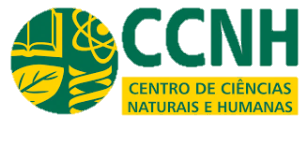 Aula 9. Ecologia de comunidades
Espécies pioneiras e tardias
Espécies pioneiras = dominam os estágios iniciais da sucessão; 








Espécies tardias = dominam os estágios mais avançados da sucessão;
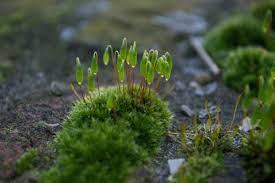 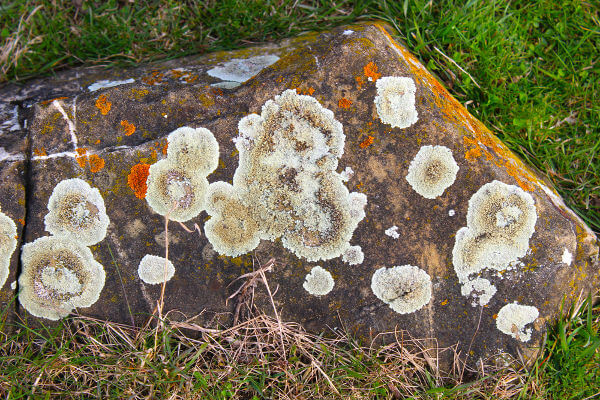 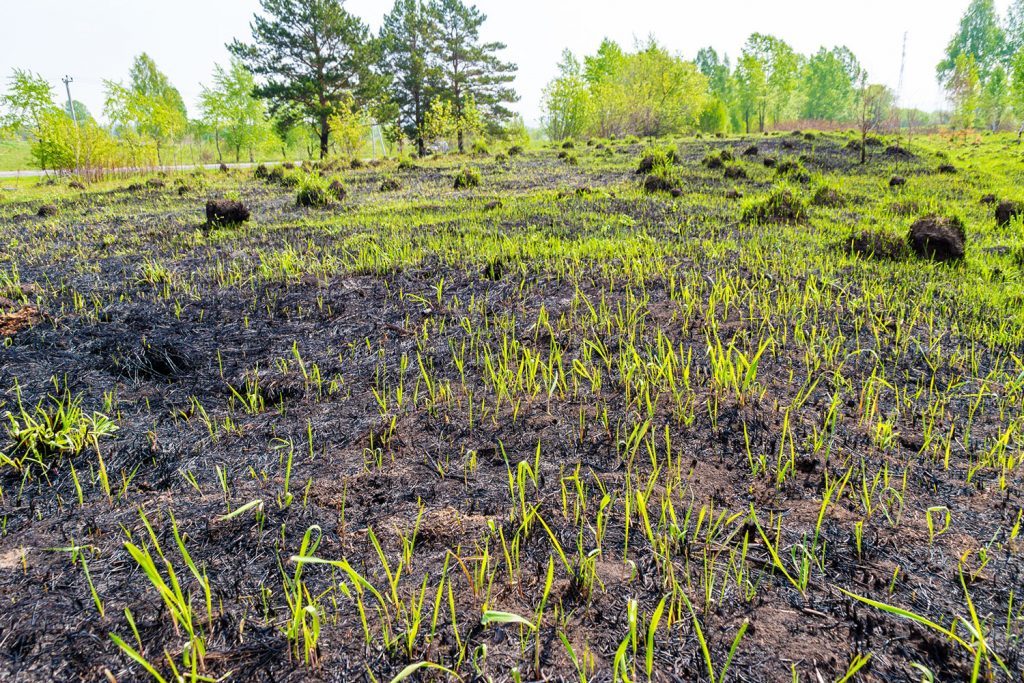 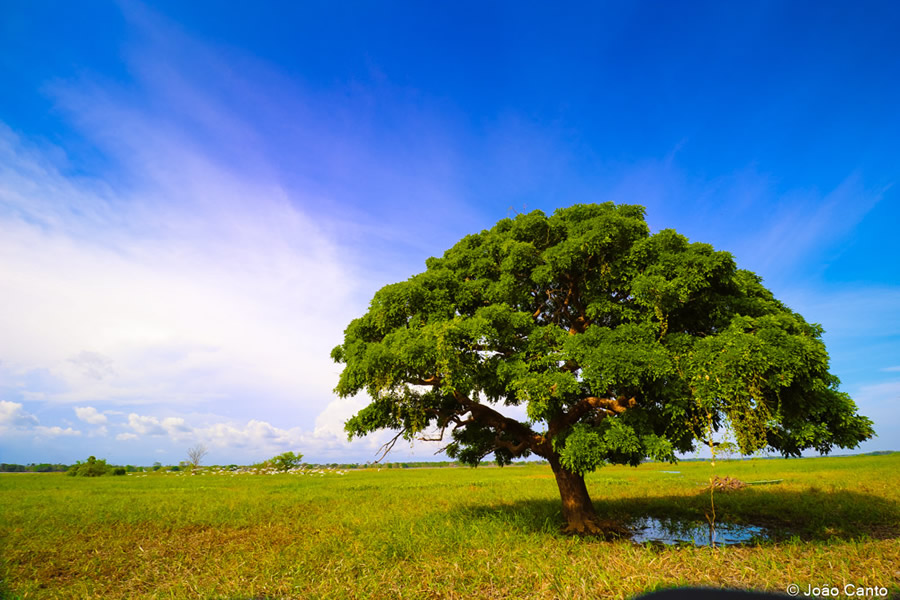 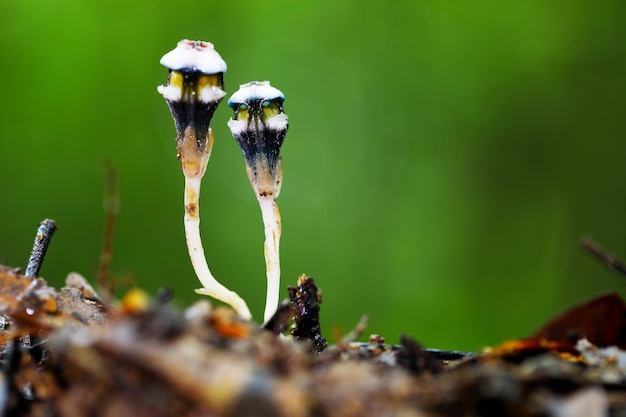 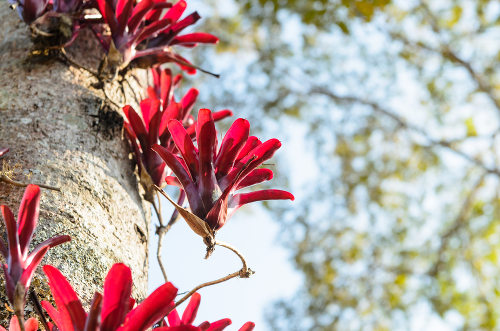 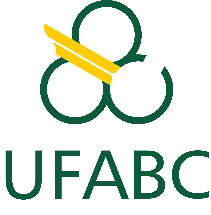 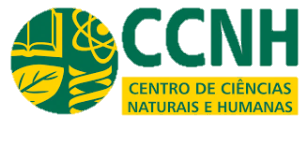 Aula 9. Ecologia de comunidades
K estrategista e R estrategista
Taxa de crescimento
Capacidade de suporte
R - quantidade
K - qualidade
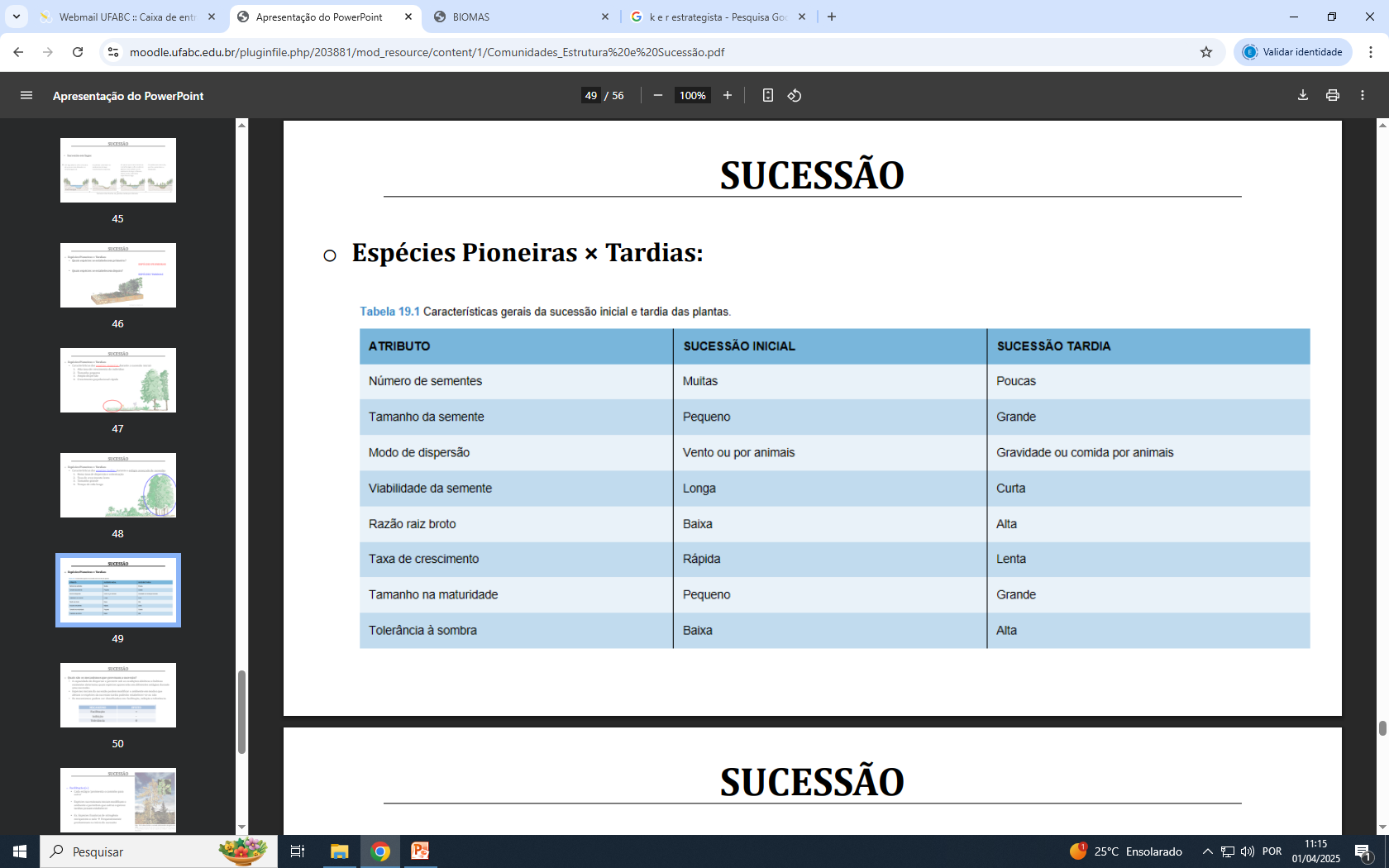 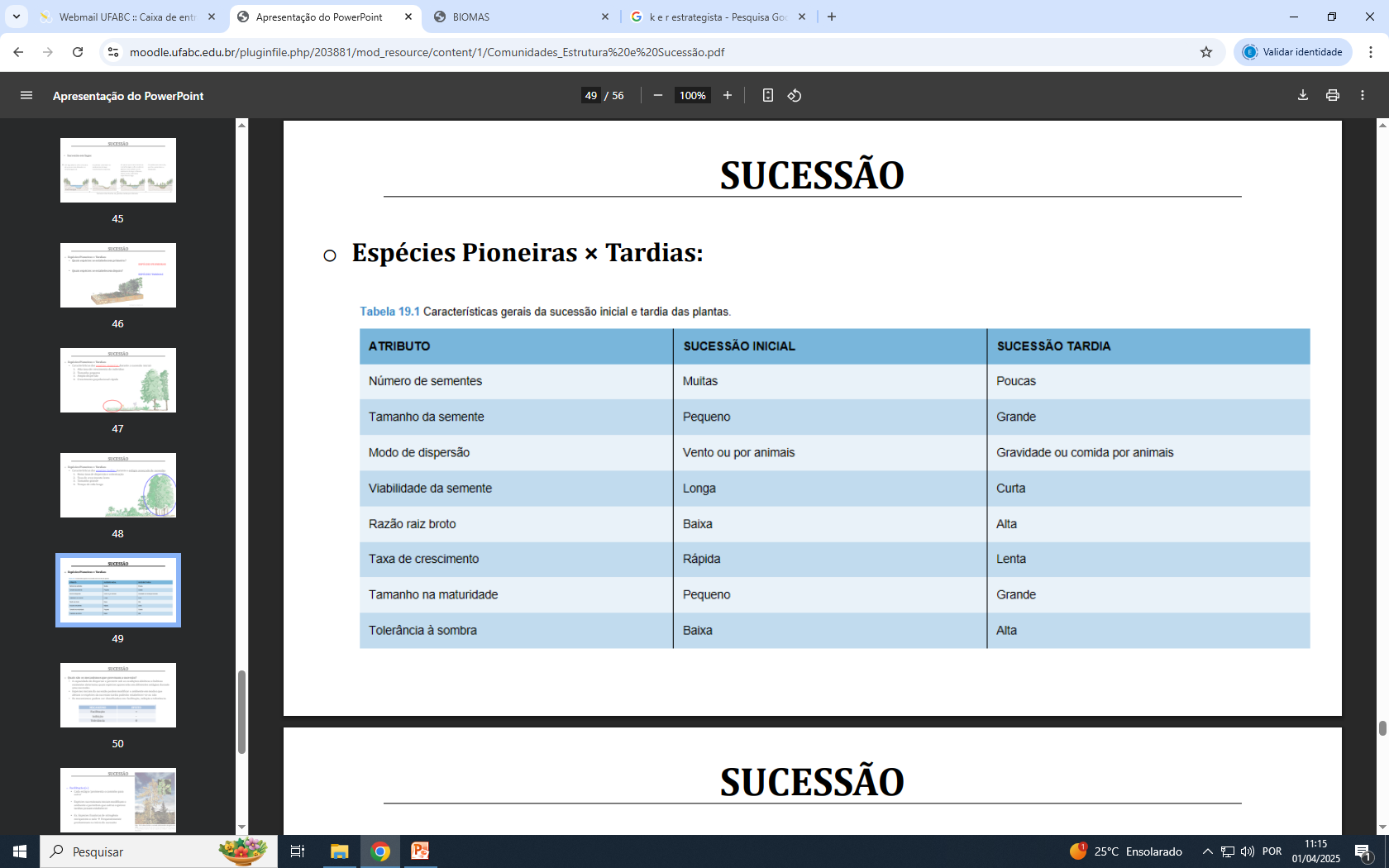 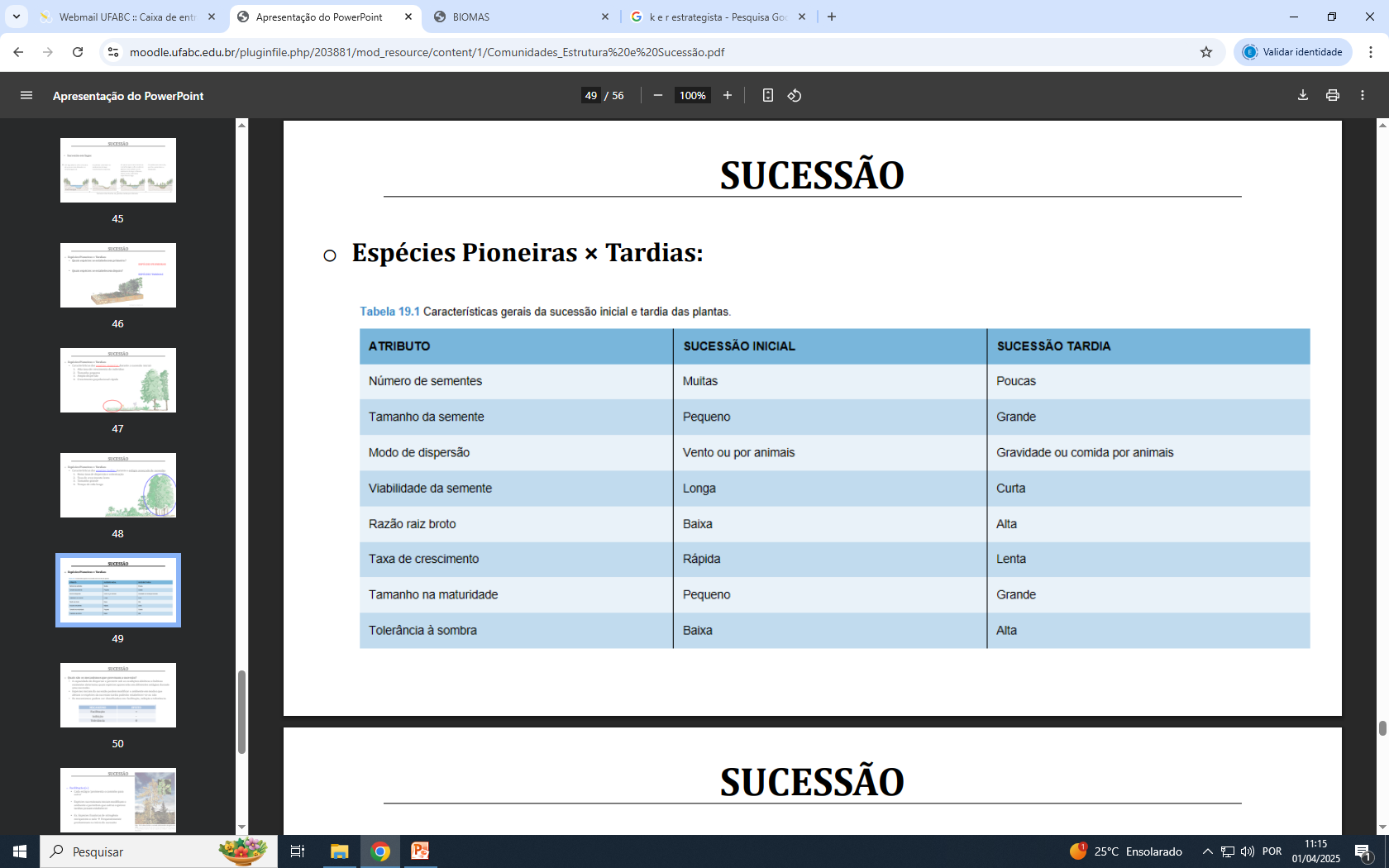 Ocupam espaços mais rápido
Boas competidoras
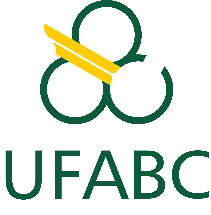 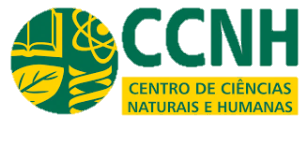 Aula 9. Ecologia de comunidades
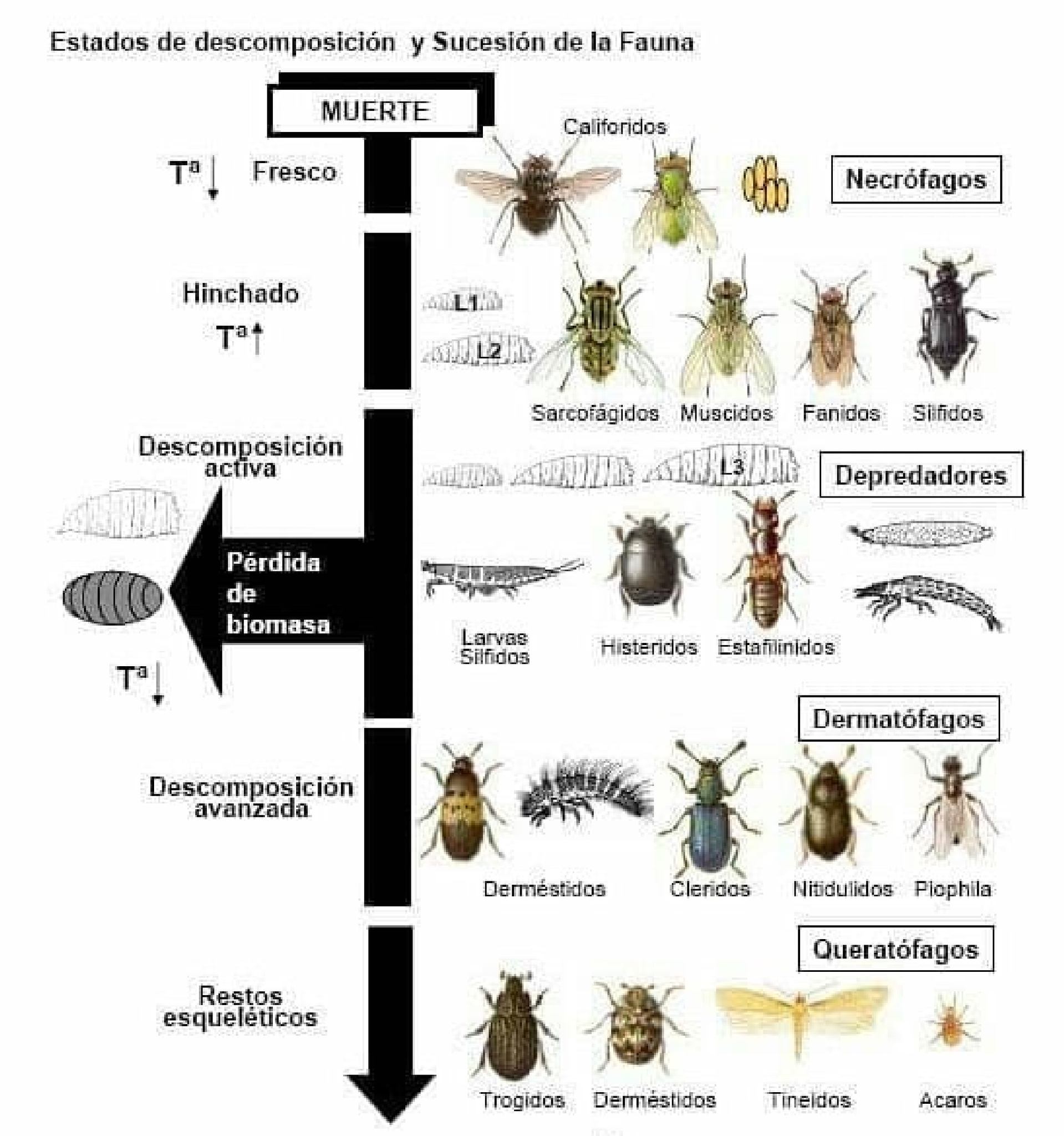 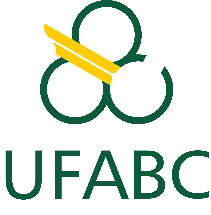 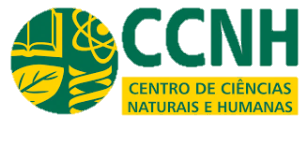 Aula 9. Ecologia de comunidades
Clímax
Comunidade estável
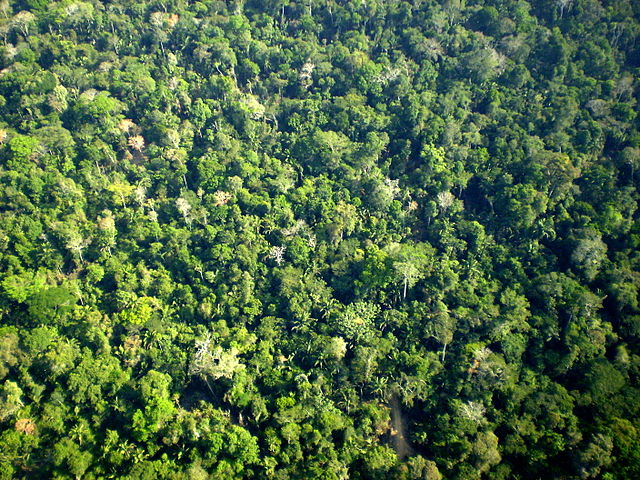 MUDANÇAS AMBENTAIS SÃO FREQUENTES - a vegetação clímax é hipotética
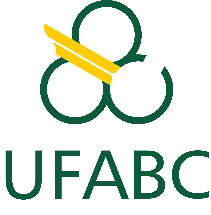 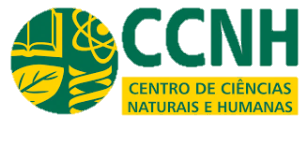 Aula 9. Ecologia de comunidades
Aula 9. Ecologia de comunidades (Cáps. 18 e 19 do Ricklefs)
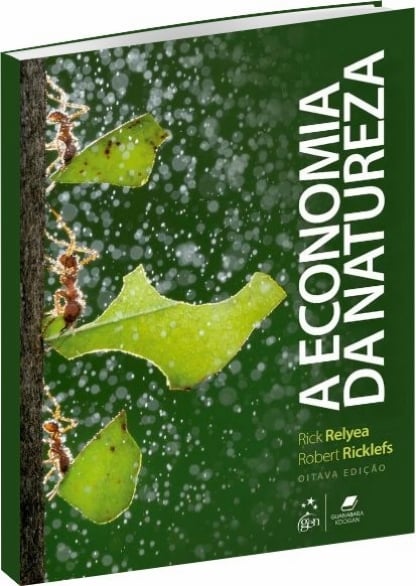